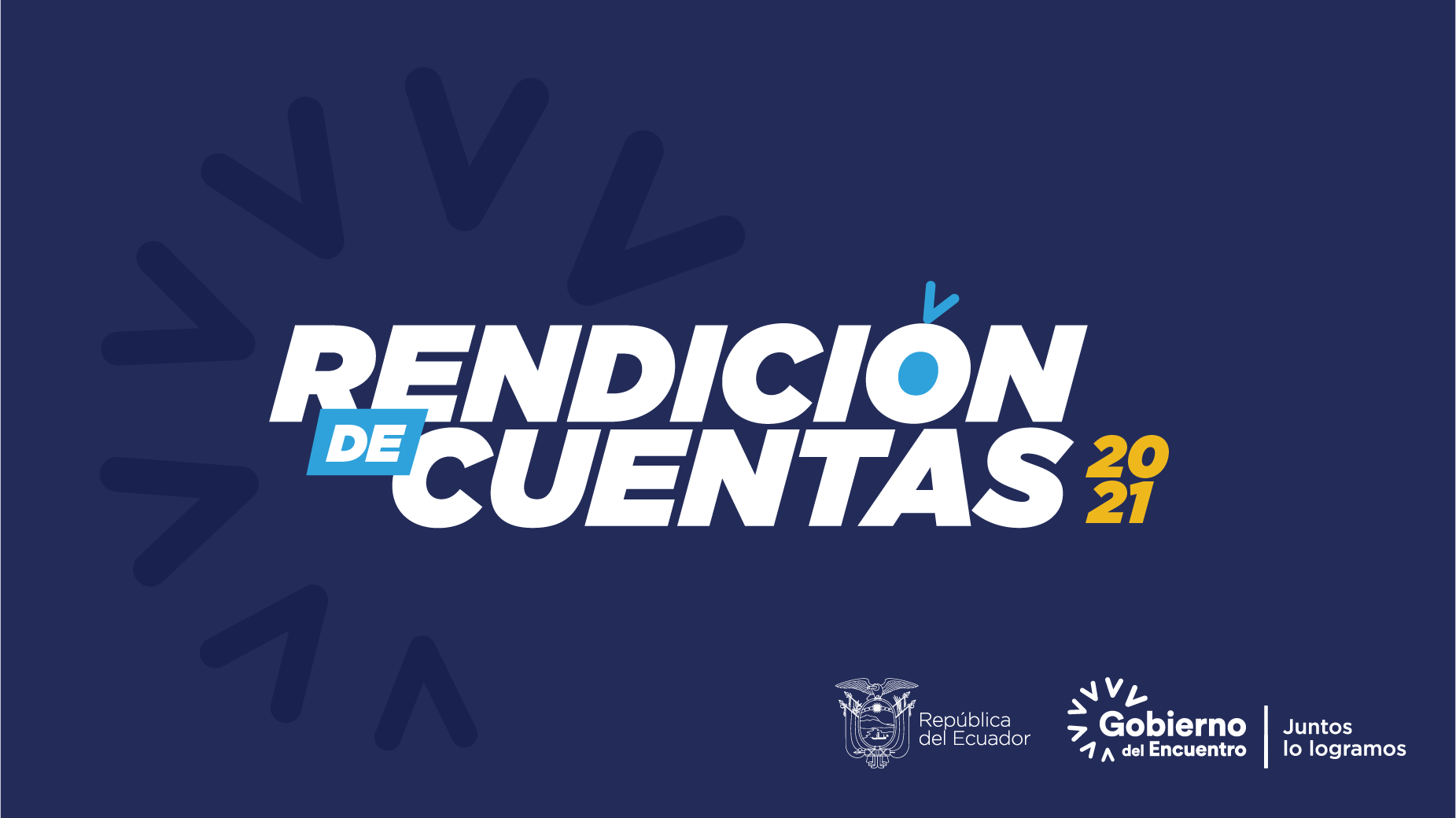 Gobernación
de Manabí
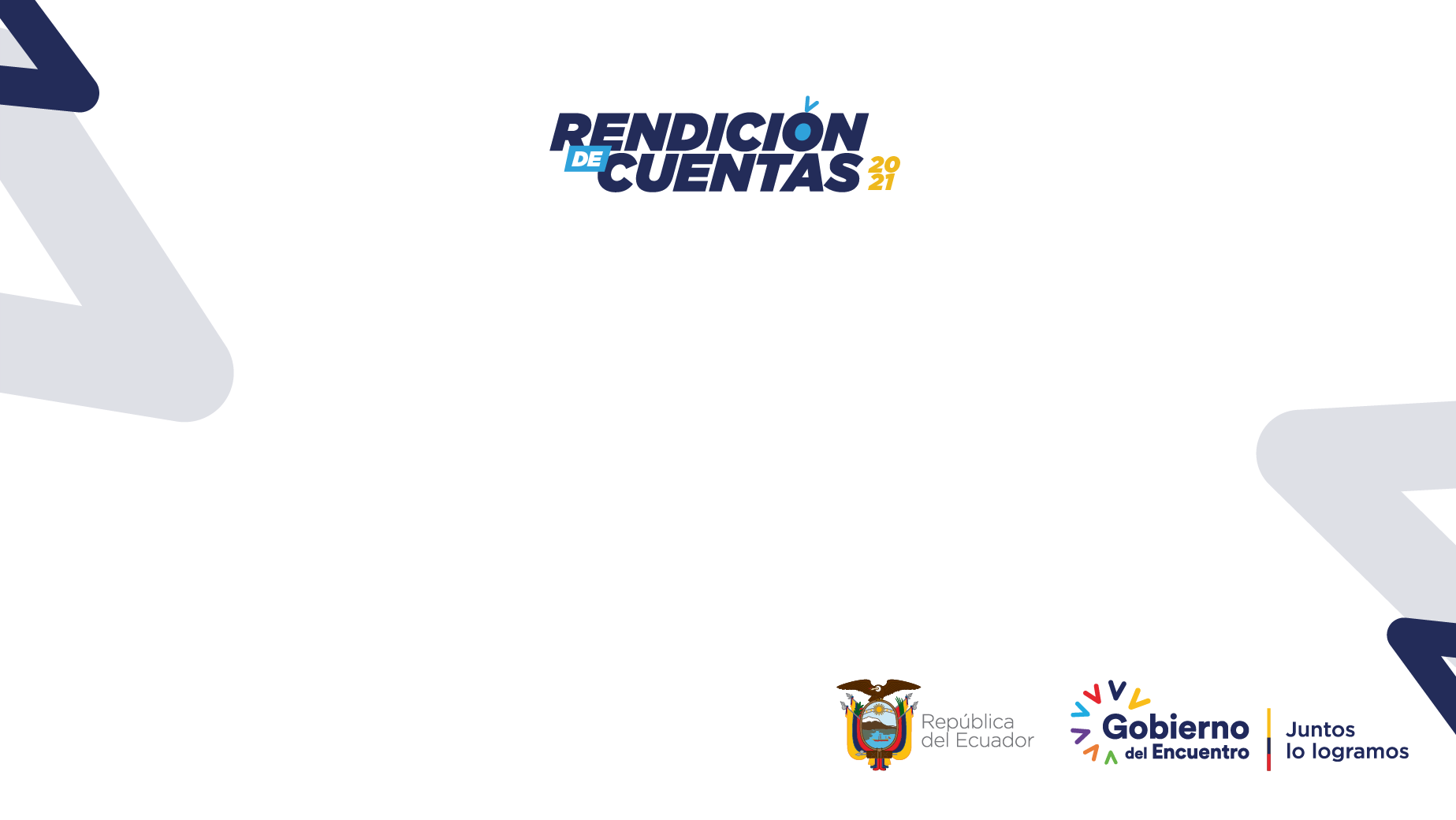 Misión y Visión
Gobernación de Manabí
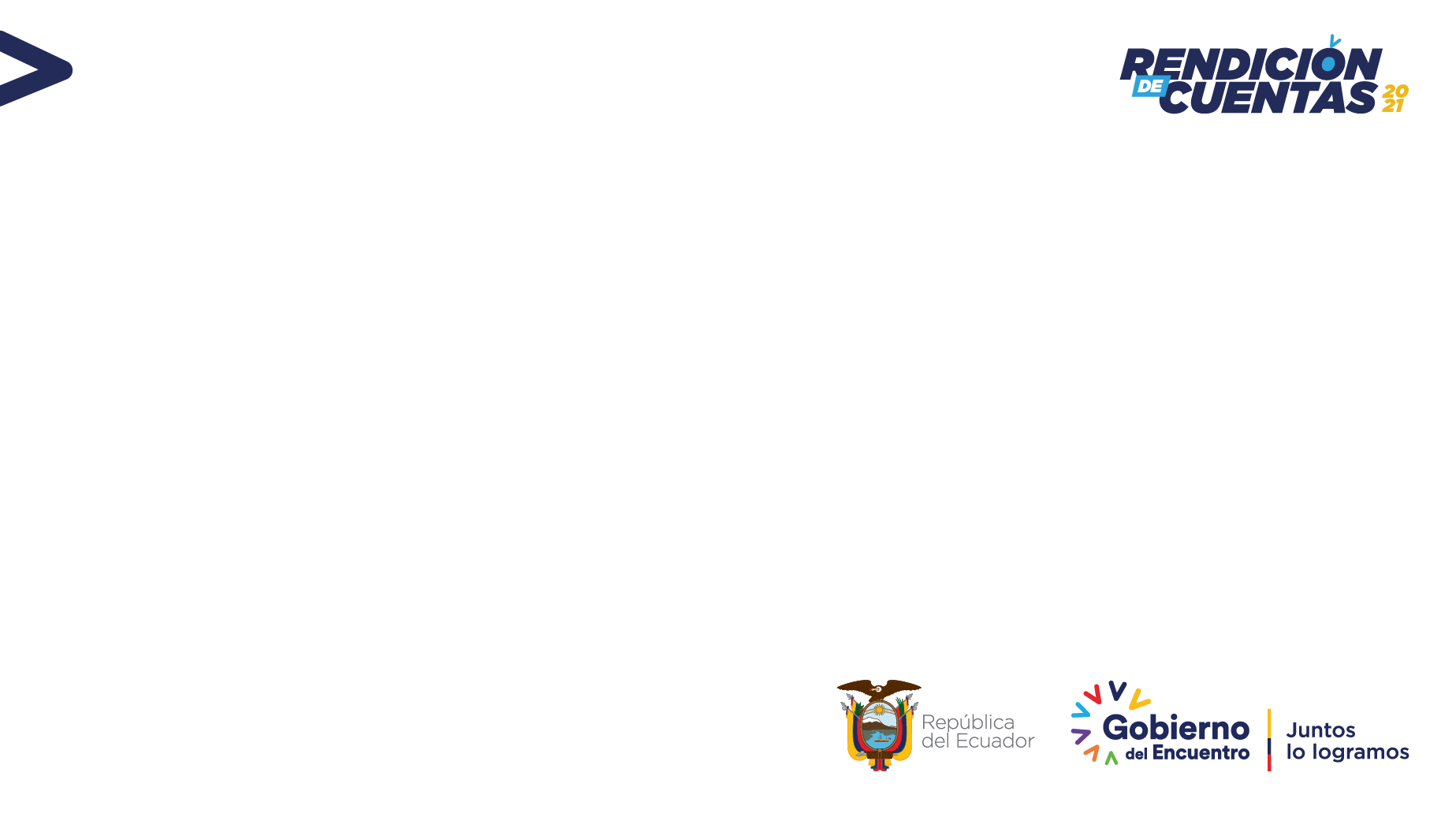 Misión
Visión
Somos el ente direccionador y orientador de la política del Gobierno Nacional en la provincia, de los planes y proyectos promovidos por el Ministerio de Gobierno a nivel provincial, a través de una gestión eficiente, eficaz, efectiva, transparente y pública, para el fortalecimiento de la gobernabilidad y la seguridad interna para el buen vivir.
La Gobernación de Manabí es una institución de sólido prestigio, confianza y credibilidad, que se posicionará  en la provincia por su gestión transparente, por la calidad y calidez de sus servicios; y por su efectiva contribución a la preservación de la gobernabilidad, la paz social, el orden y la seguridad interna en la provincia, coadyuvando al bienestar de todos los manabitas.
Gobernación de Manabí
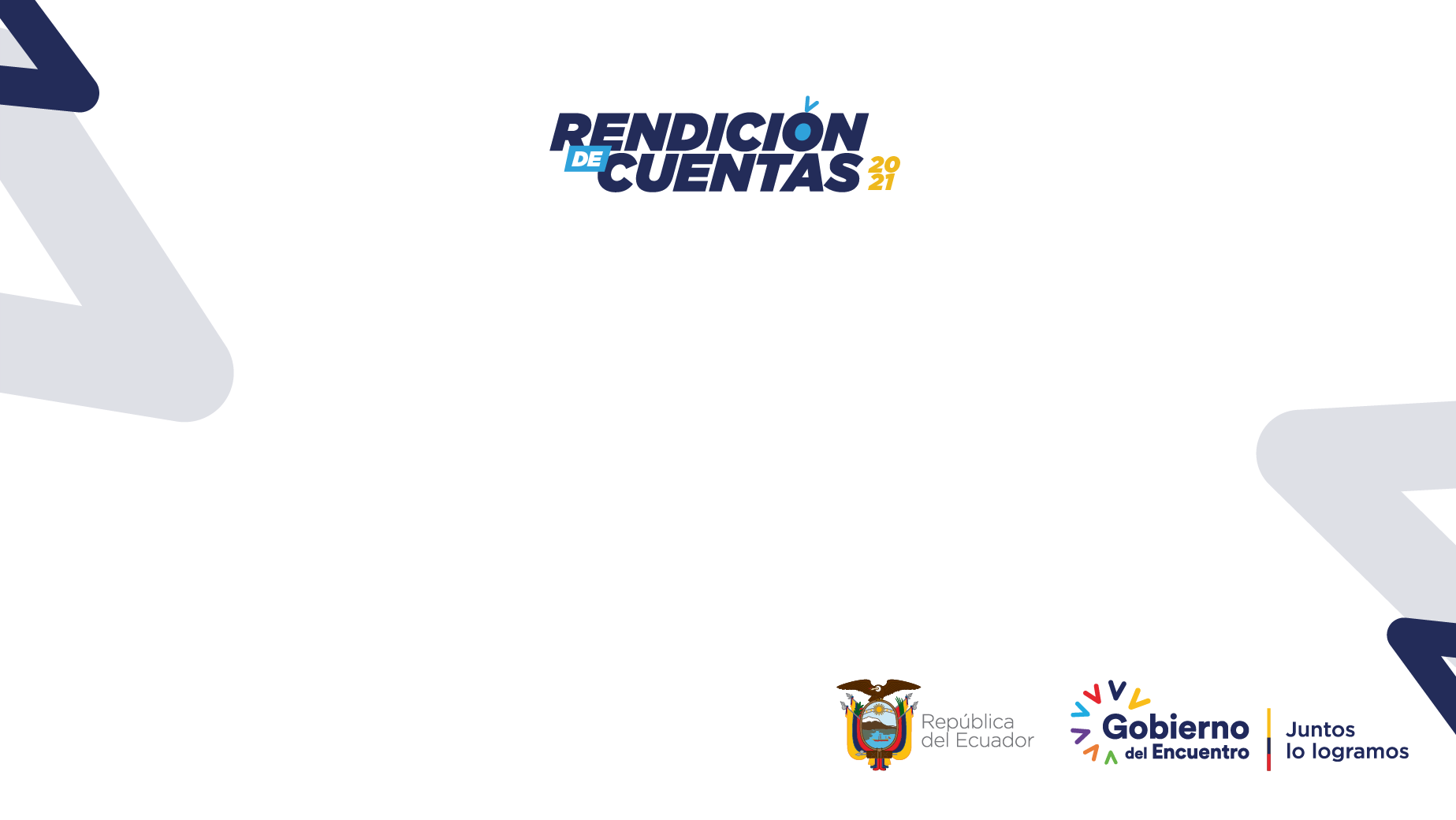 Base legal
Gobernación de Manabí
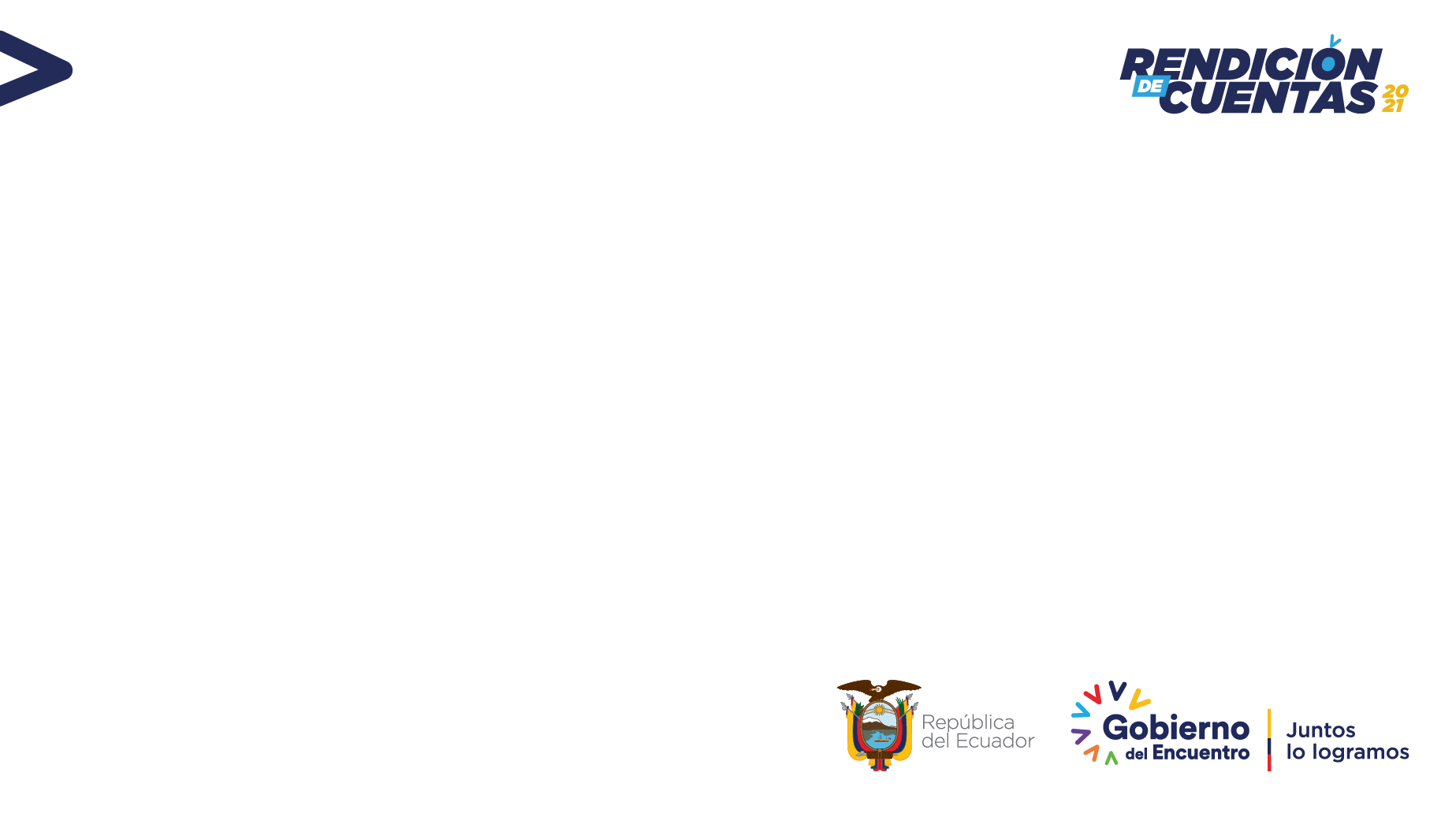 Base legal
CONSTITUCIÓN DE LA REPÚBLICA DEL ECUADOR 

Art. 100.- En todos los niveles de gobierno se conformarán instancias de participación integradas por autoridades electas, representantes del régimen dependiente y representantes de la sociedad del ámbito territorial de cada nivel de gobierno, que funcionarán regidas por principios democráticos. La participación en estas instancias se ejerce para: 

Literal 4. Fortalecer la democracia con mecanismos permanentes de transparencia, rendición de cuentas y control social.
Gobernación de Manabí
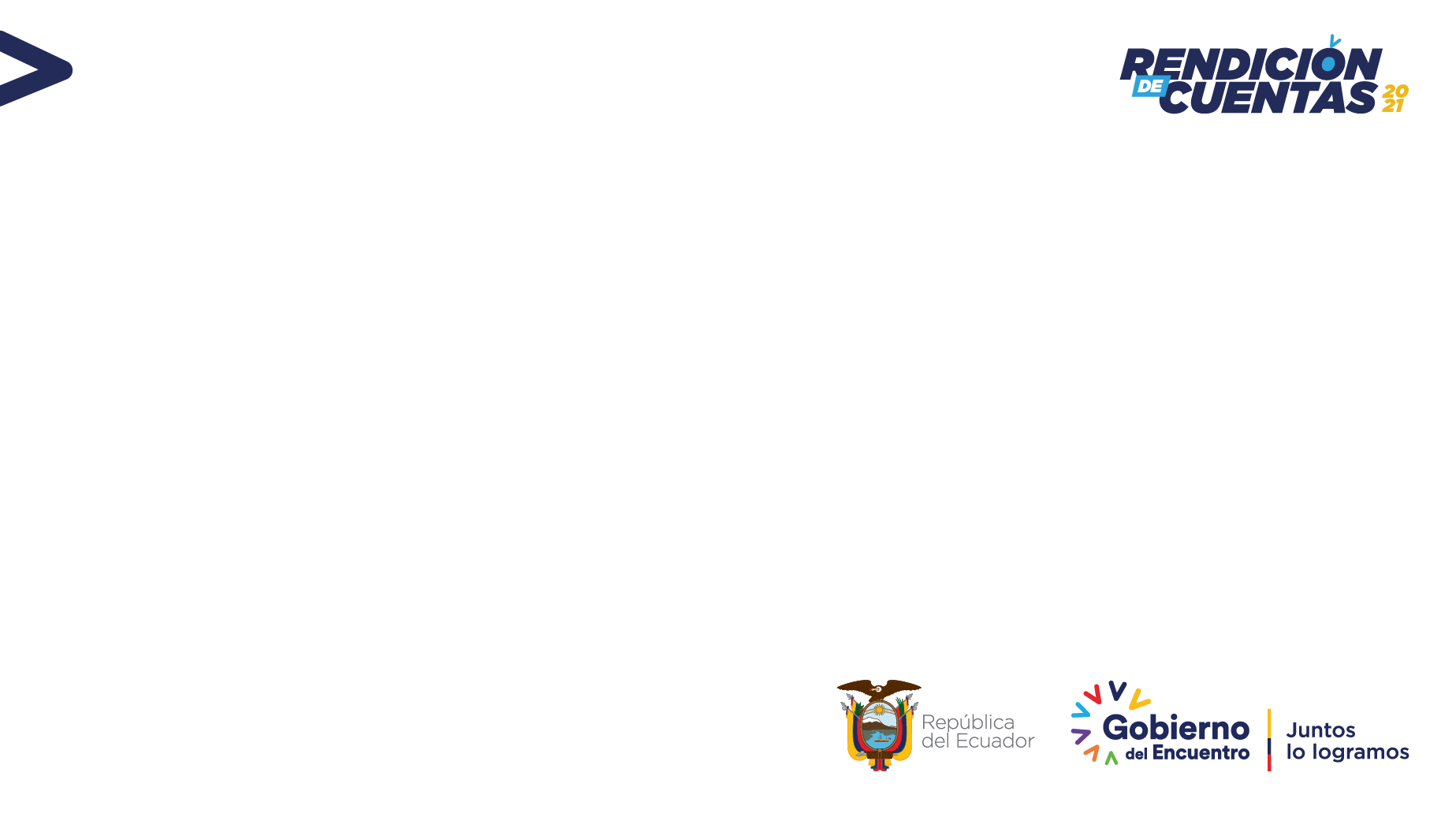 Base legal
LEY ORGÁNICA DE PARTICIPACIÓN CIUDADANA Y CONTROL SOCIAL.

De la Rendición de Cuentas: 

Art. 88.- Derecho ciudadano a la rendición de cuentas.- Las ciudadanas y ciudadanos, en forma individual o colectiva, comunas, comunidades, pueblos y nacionalidades indígenas, pueblos afro ecuatorianos y montubios, y demás formas lícitas de organización, podrán solicitar una vez al año la rendición de cuentas a las instituciones públicas o privadas que presten servicios públicos, manejen recursos públicos o desarrollen actividades de interés público, así como a los medios de comunicación social, siempre que tal rendición de cuentas no esté contemplada mediante otro procedimiento en la Constitución y las leyes.
Gobernación de Manabí
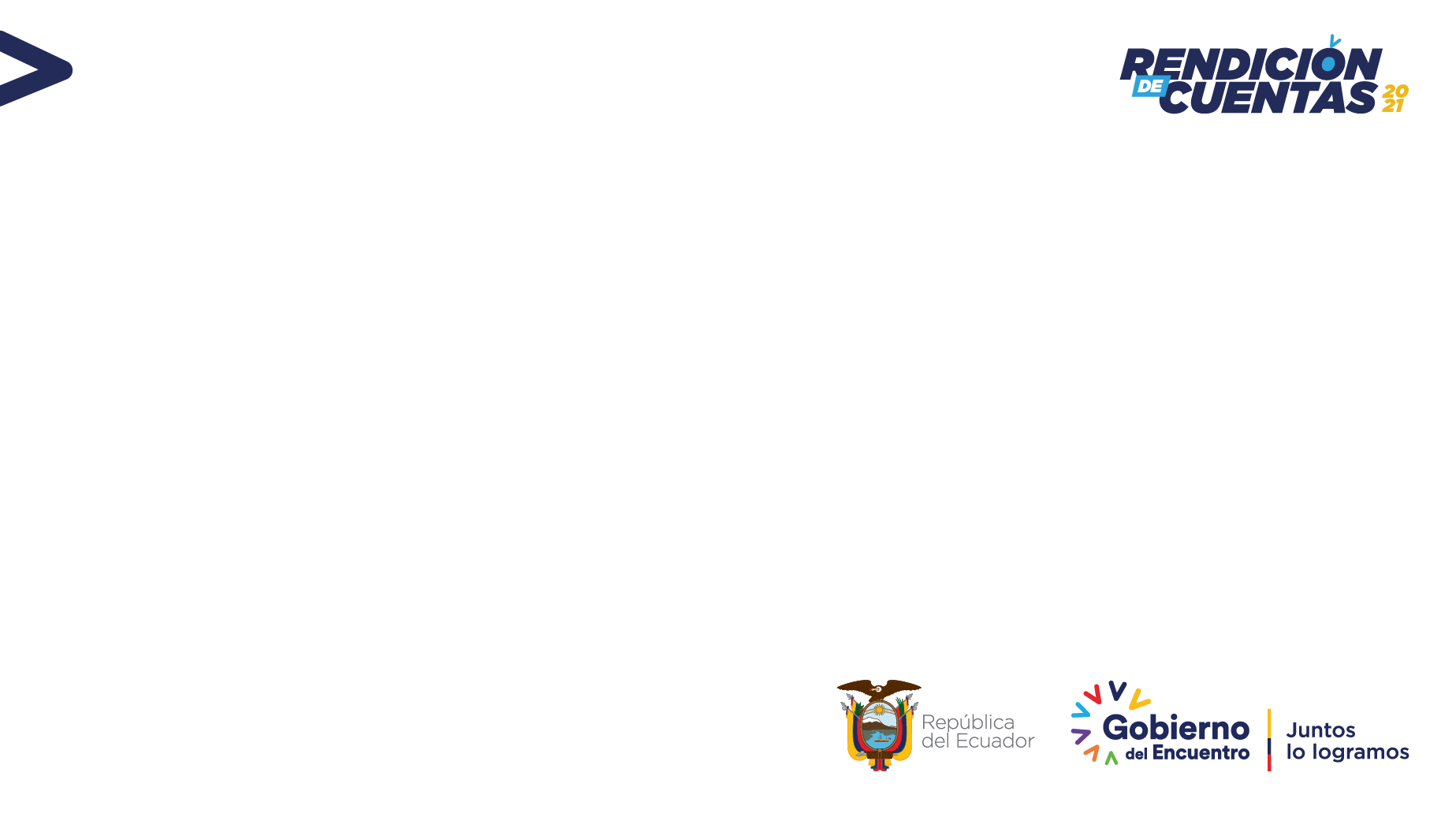 Base legal
LEY ORGÁNICA DE PARTICIPACIÓN CIUDADANA Y CONTROL SOCIAL.

Art. 89.- Definición. - Se concibe la rendición de cuentas como un proceso sistemático, deliberado, interactivo y universal, que involucra a autoridades, funcionarias y funcionarios o sus representantes y representantes legales, según sea el caso, que estén obligadas u obligados a informar y someterse a evaluación de la ciudadanía por las acciones u omisiones en el ejercicio de su gestión y en la administración de recursos públicos.
Gobernación de Manabí
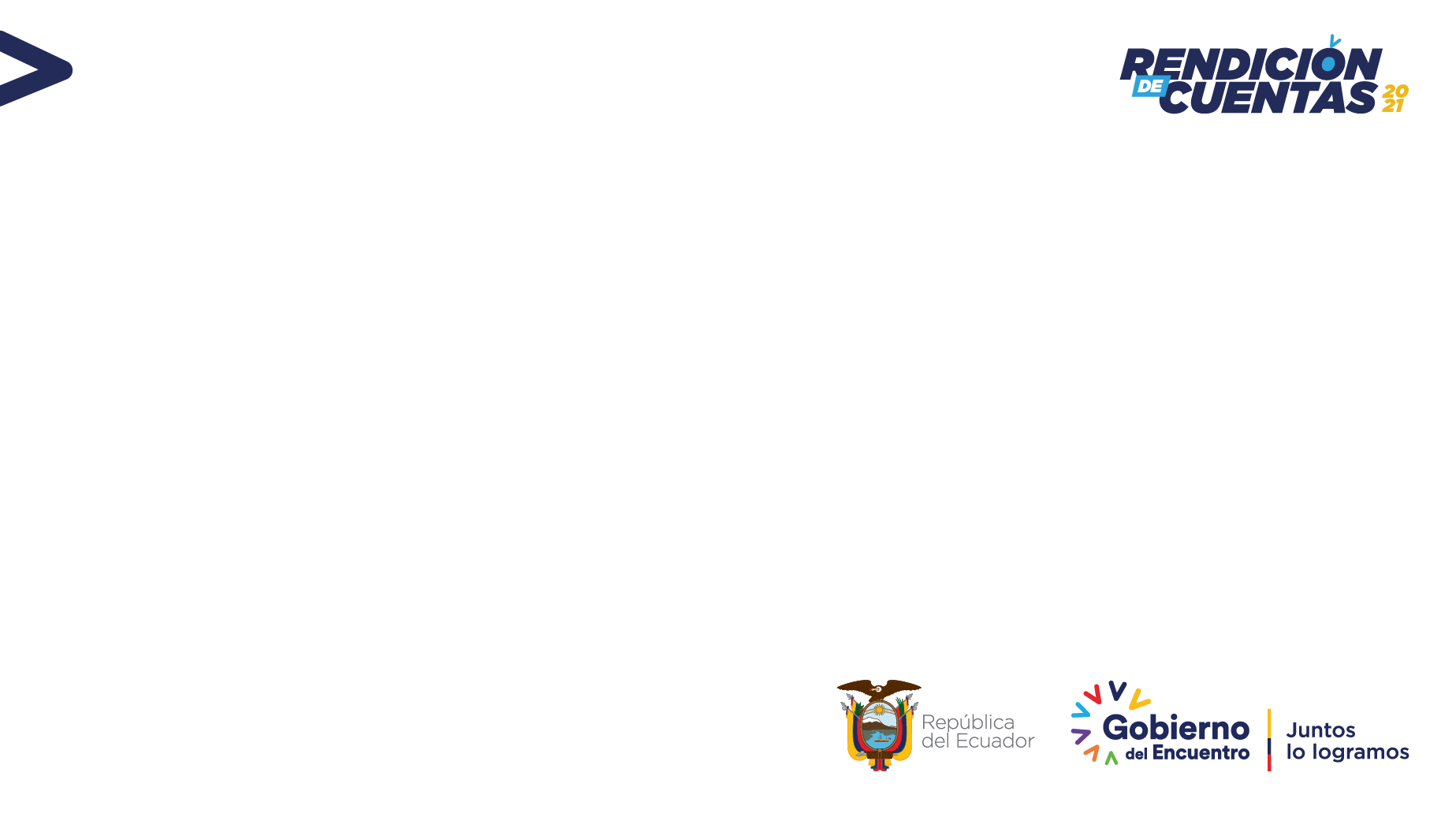 Base legal
LEY ORGÁNICA DE PARTICIPACIÓN CIUDADANA Y CONTROL SOCIAL.

Art. 91.- Objetivos. - La rendición de cuentas tiene los siguientes objetivos: 

Garantizar a los mandantes el acceso a la información de manera periódica y permanente, con respecto a la gestión pública.
Facilitar el ejercicio del derecho a ejecutar el control social de las acciones u omisiones de las gobernantes y los gobernantes, funcionarias y funcionarios, o de quienes manejen fondos públicos.
Vigilar el cumplimiento de las políticas públicas.
Prevenir y evitar la corrupción y el mal gobierno.
Gobernación de Manabí
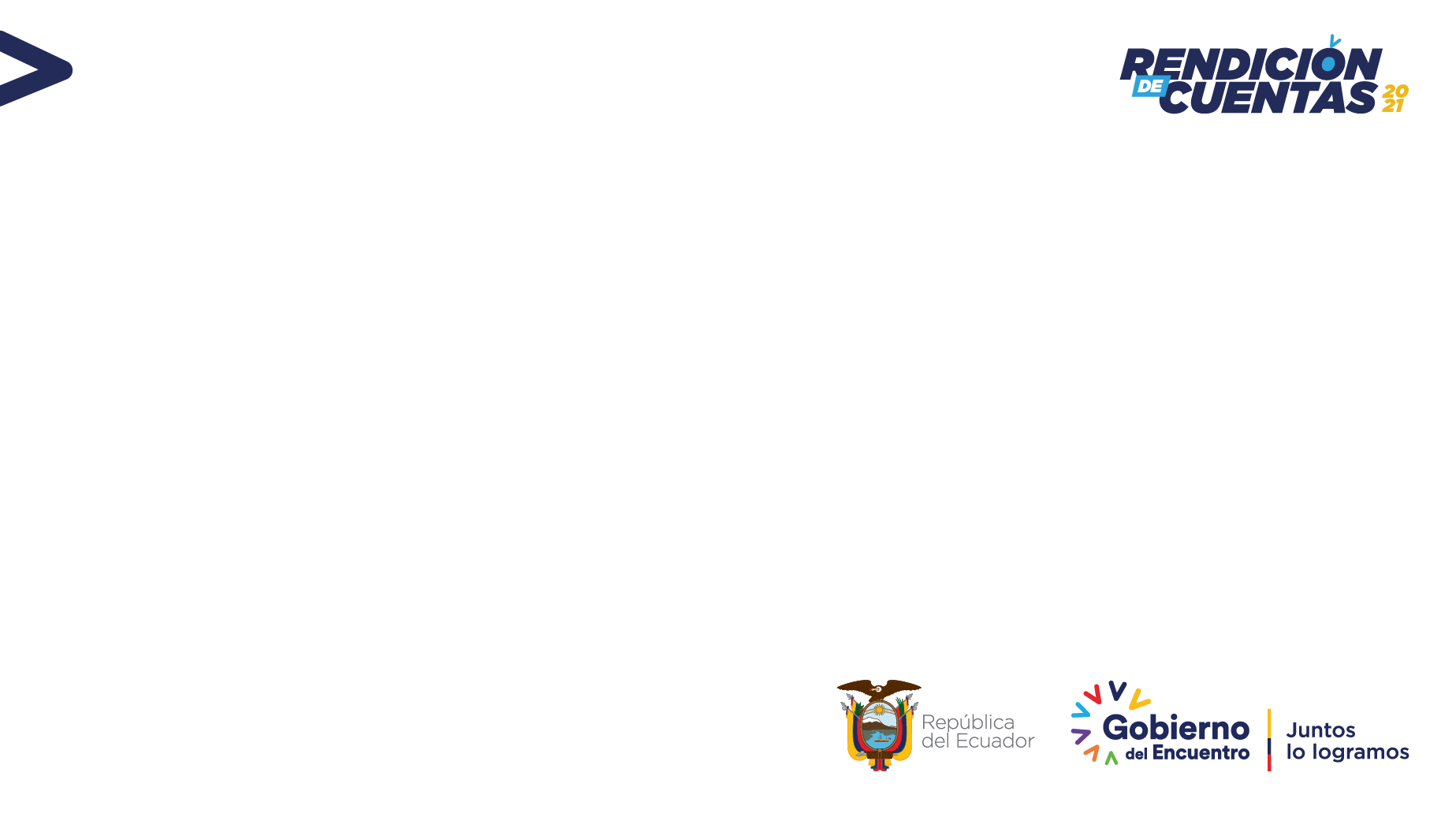 Base legal
LEY ORGÁNICA DE TRANSPARENCIA Y ACCESO A LA INFORMACIÓN PÚBLICA.

e) Garantizar el manejo transparente de la información pública, de manera que se posibilite la participación ciudadana en la toma de decisiones de interés general y la rendición de cuentas de las diferentes autoridades que ejerzan el poder público.
Gobernación de Manabí
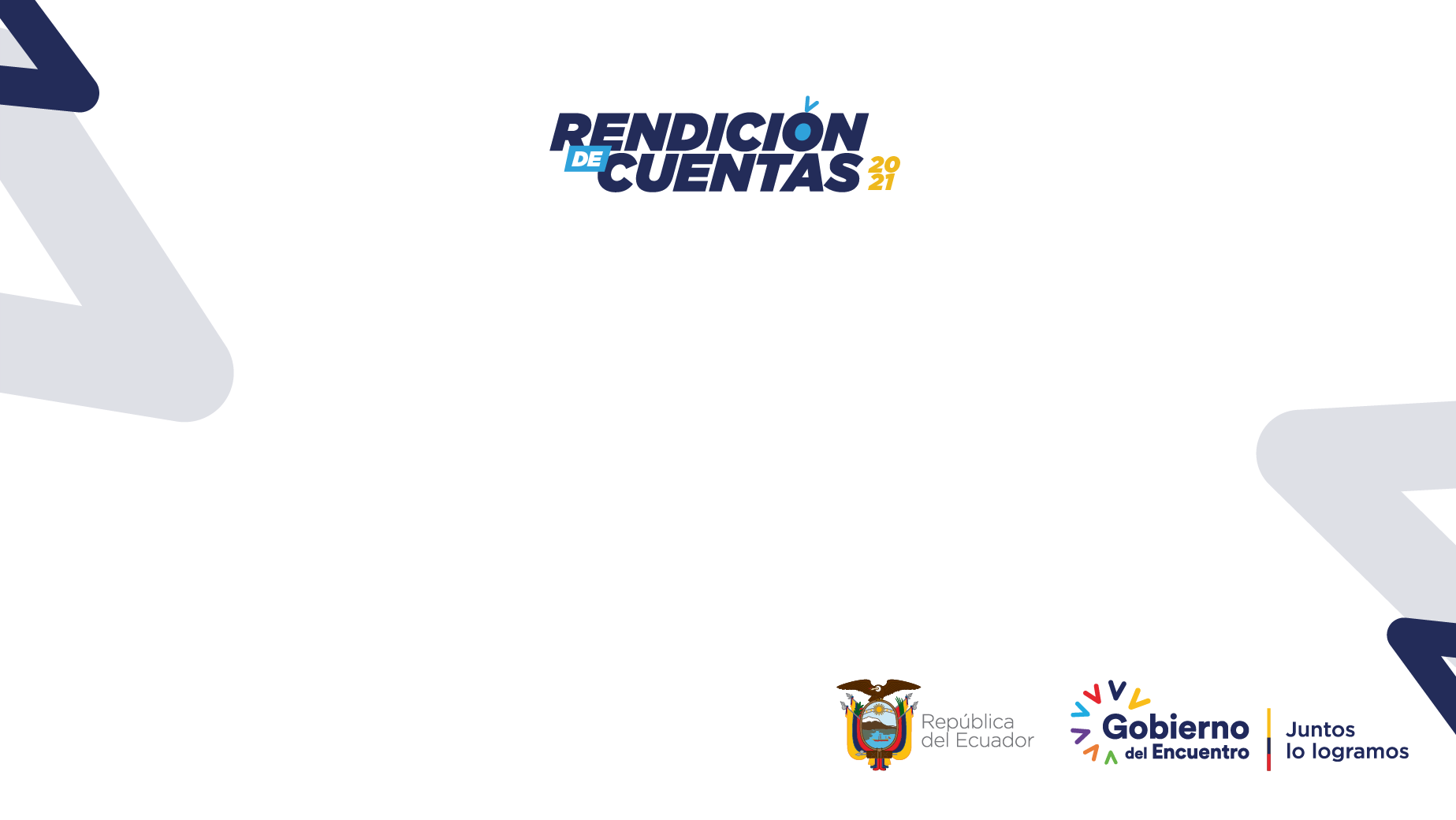 Despacho
Gobernación de Manabí
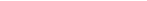 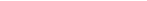 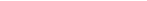 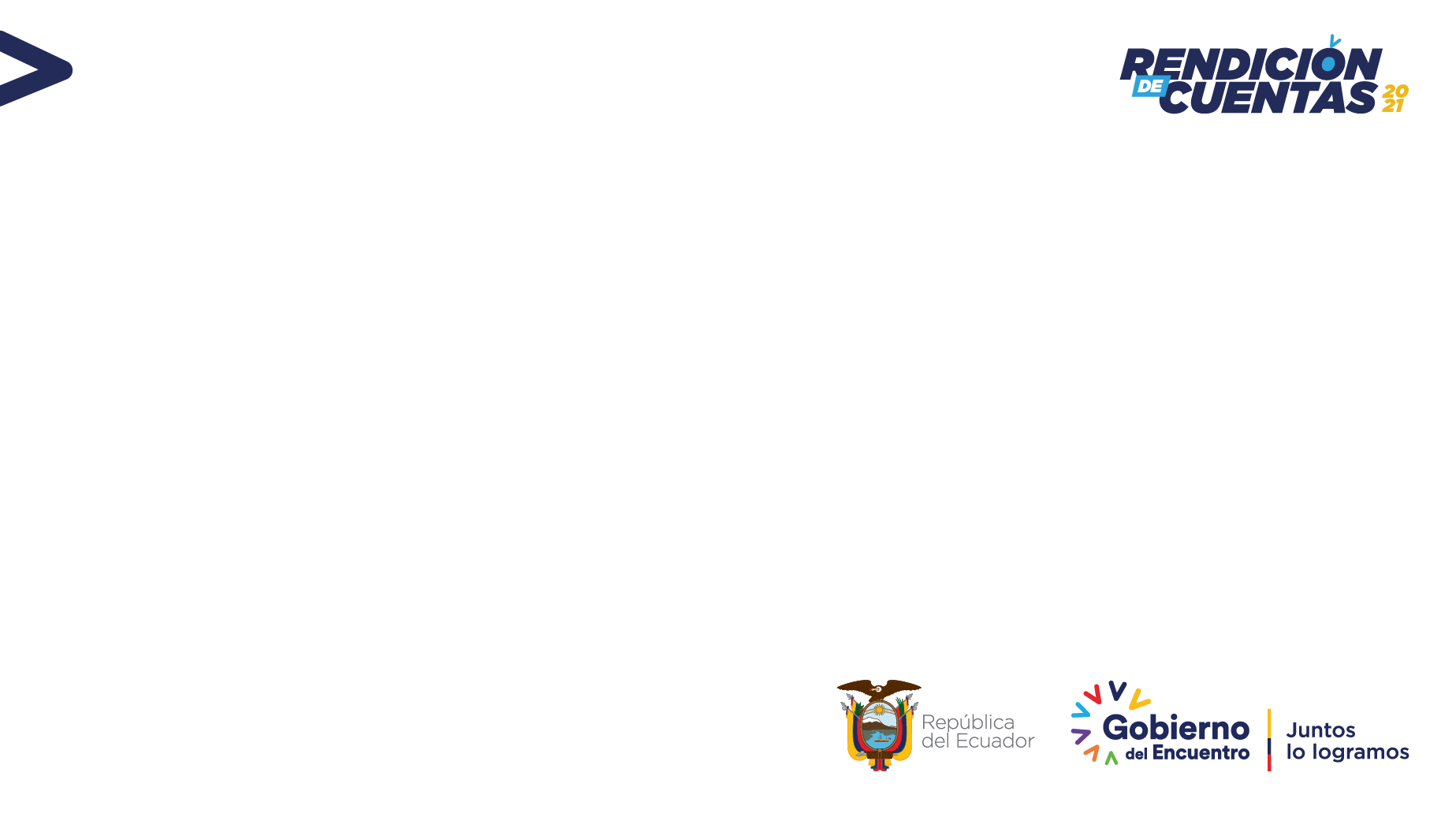 Despacho
12
16
13
8
GABINETES
PROVINCIALES
REUNIONES
COE PROVINCIAL
MESAS DE 
SEGURIDAD
COMITÉS DE
SEGURIDAD
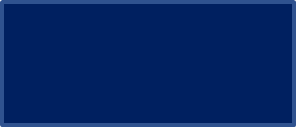 1.481
3.184
490
24
MESAS DE
VACUNACIÓN
AUDIENCIAS
CIUDADANAS
COMUNICACIONES ENVIADAS
COMUNICACIONES RECIBIDAS
Gobernación de Manabí
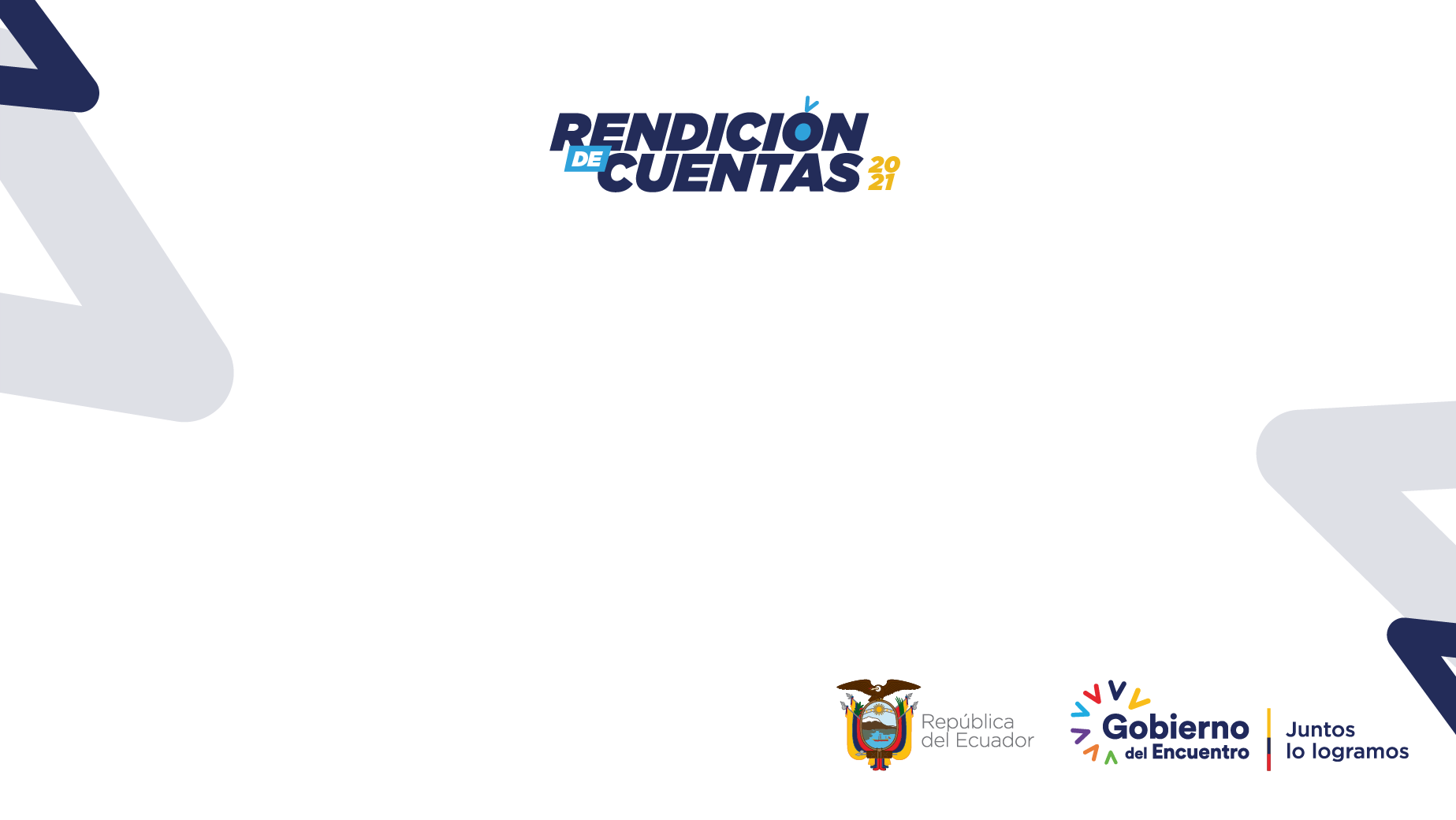 Talento humano
Gobernación de Manabí
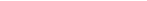 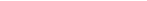 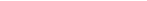 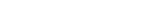 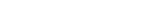 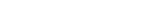 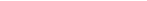 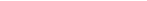 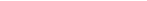 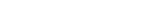 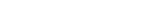 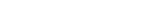 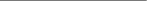 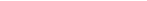 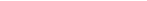 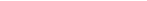 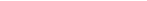 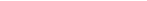 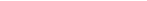 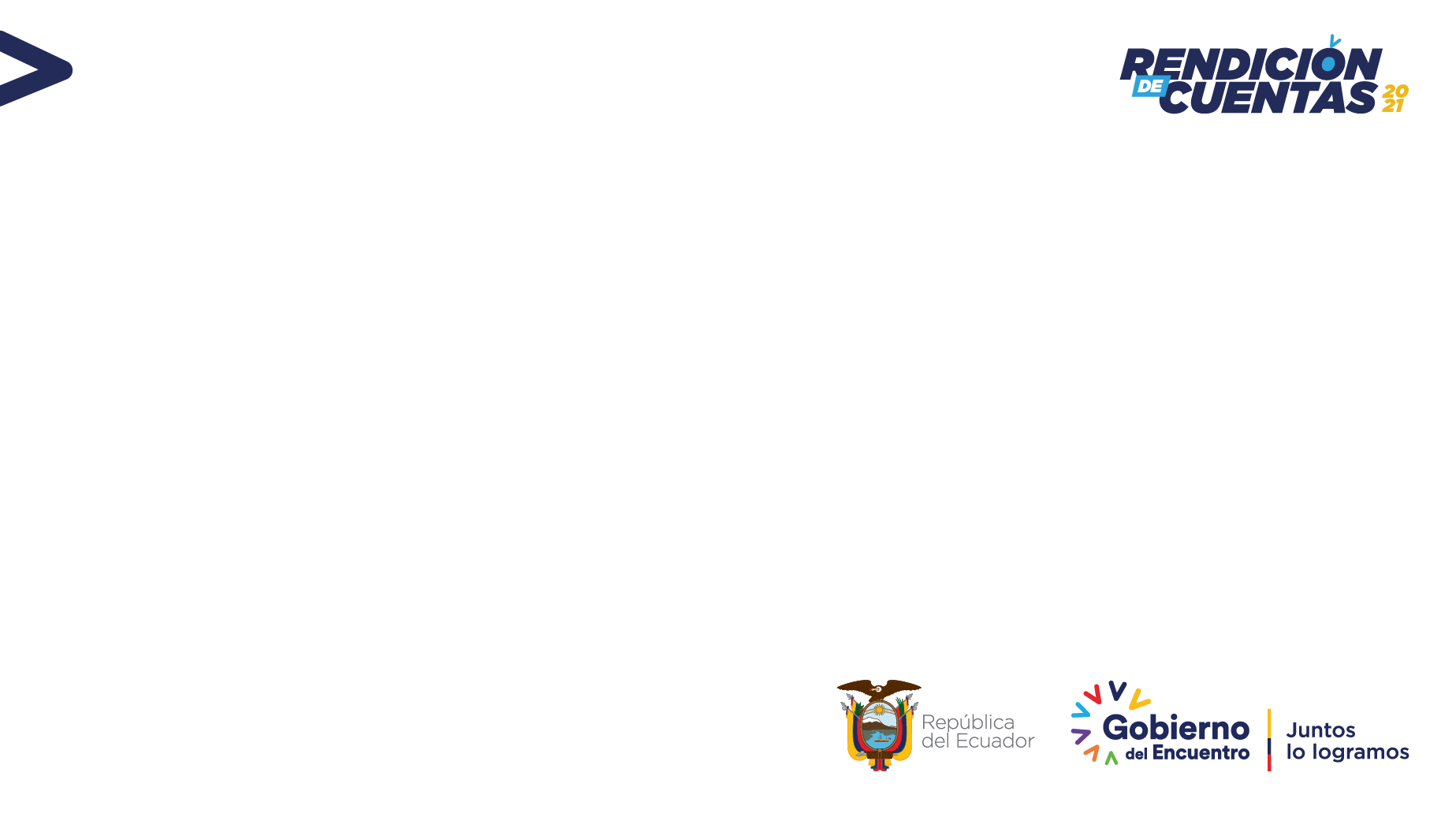 Talento humano
Esta unidad, coordinará la toma de decisiones de acuerdo a sus competencias con la Dirección de Administración de Talento Humano del Ministerio de Gobierno.

En la Gobernación de Manabí contamos con un total de 219 personas que se encuentran laborando en esta institución:
CONTRATOS RÉGIMEN
CÓDIGO DE TRABAJO
CONTRATO DE SERVICIOS
NOMBRAMIENTOS PROVISIONALES
NOMBRAMIENTOS PERMANENTES
NOMBRAMIENTOS LIBRE REMOCIÓN
74
69
6
31
19
Gobernación de Manabí
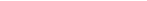 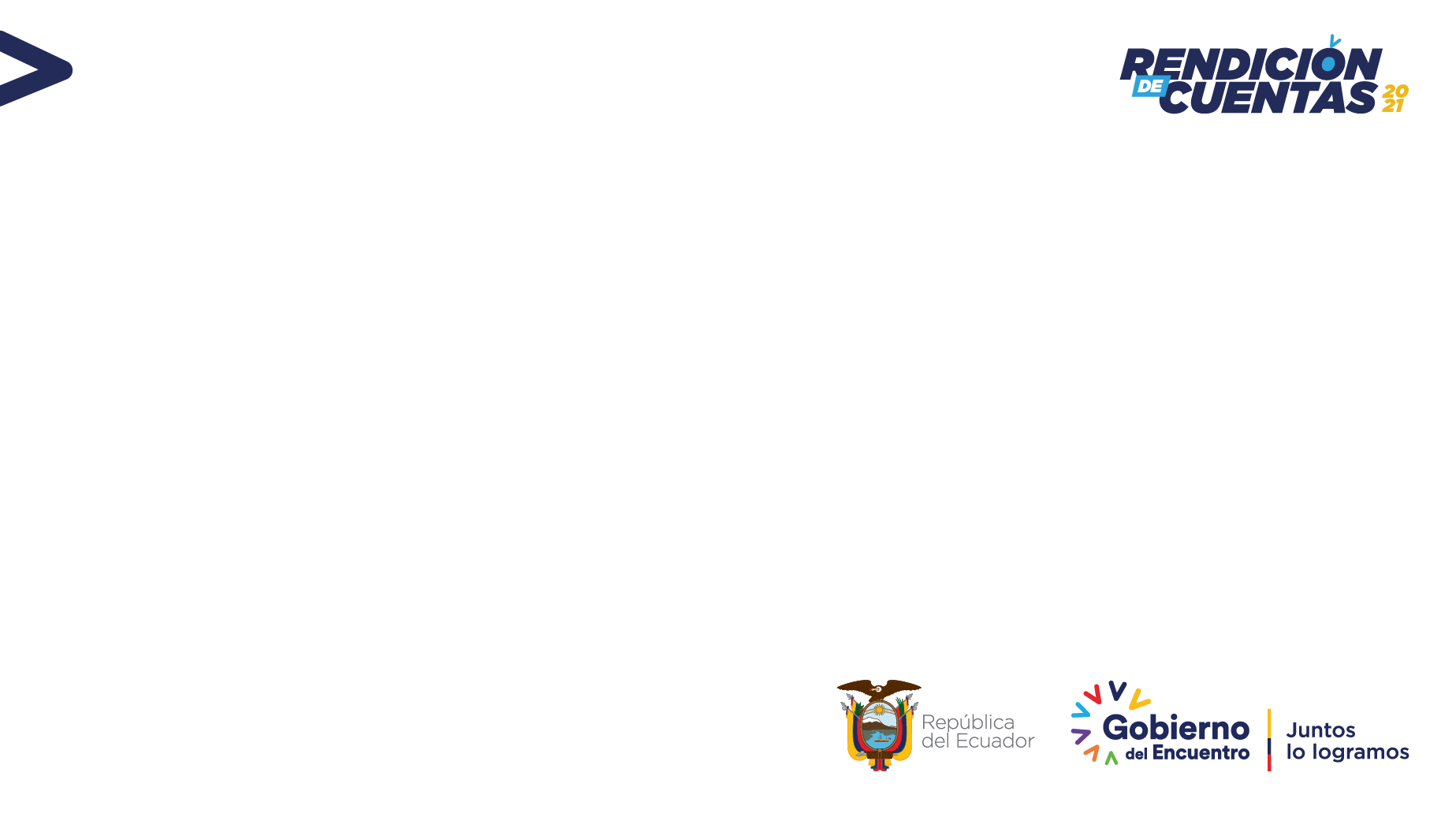 Talento humano
16
Comisarios Nacionales de Policía
1 
Intendente General de Policía
1 
Subintendente
EQUIPO DE TRABAJO EN TERRITORIO

Cada uno de ellos cumple con una función primordial e importante basándose en sus atribuciones y competencias en representación del ejecutivo, velando la seguridad y el orden público de los ciudadanos.
46
Tenientes Políticos
22
Jefes
Políticos
Gobernación de Manabí
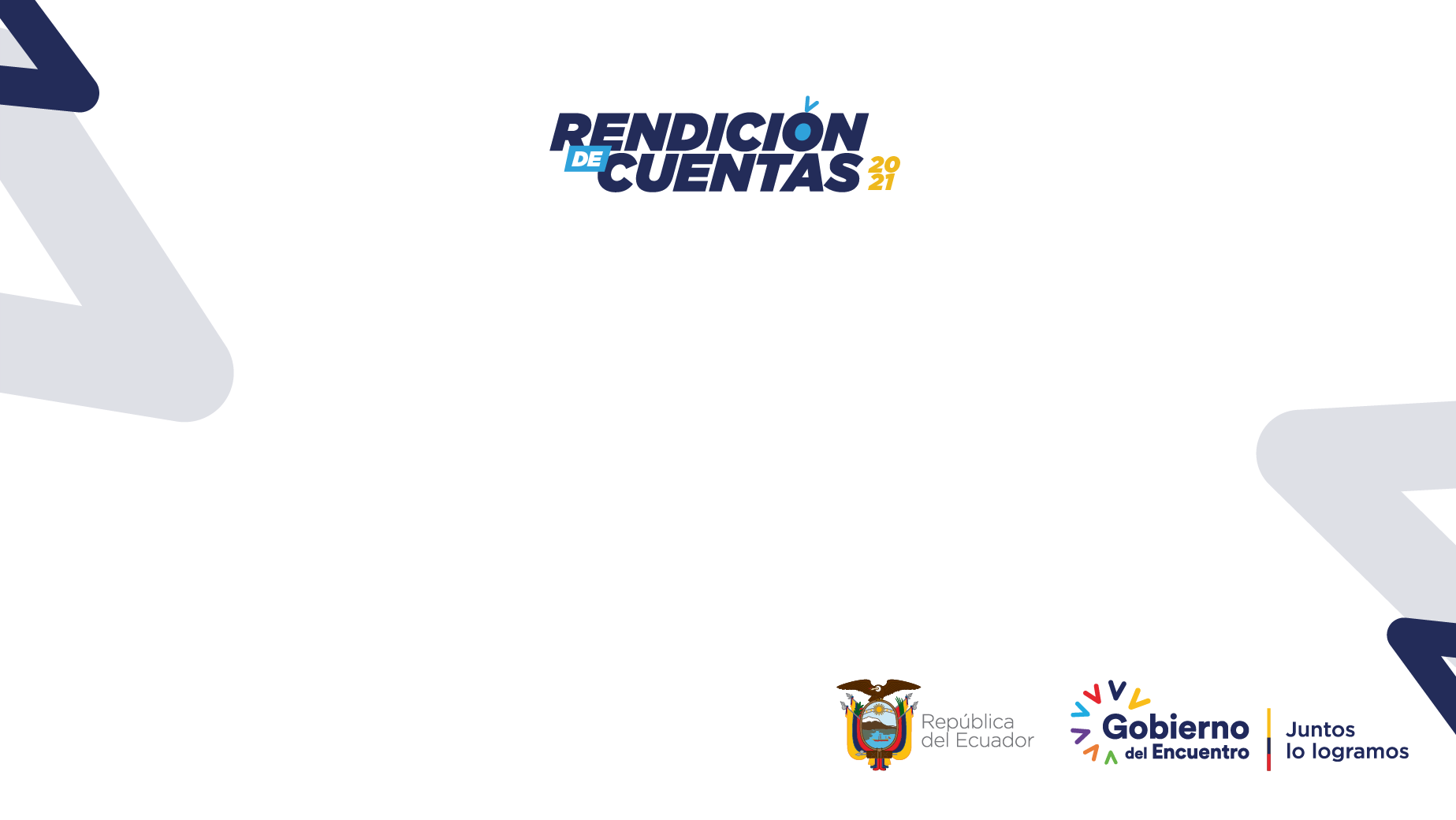 Jurídico
Gobernación de Manabí
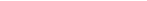 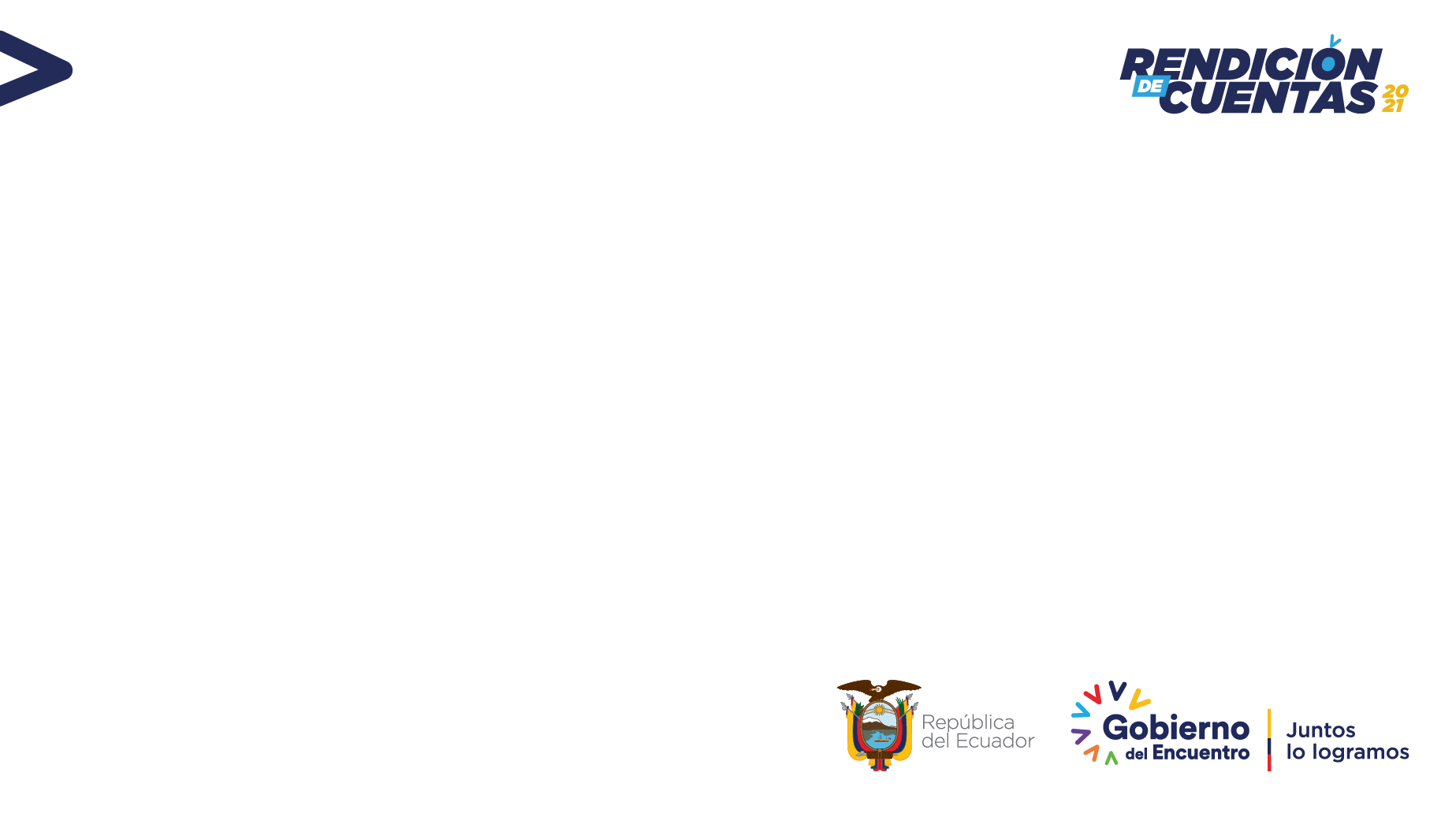 Jurídico
49
75
211
Lotaip art 7.-
Difusión de Información Pública.
La Asesoría Jurídica vela porque todos los actos jurídicos de la institución, sus administradores y empleados, se enmarquen en la ley, promoviendo una cultura de respeto a los derechos del ciudadano como persona y como usuario de nuestros servicios.
SOLICITUDES GENERALES RESUELTAS
INFORMES
JURÍDICOS
CONTRATOS
Gobernación de Manabí
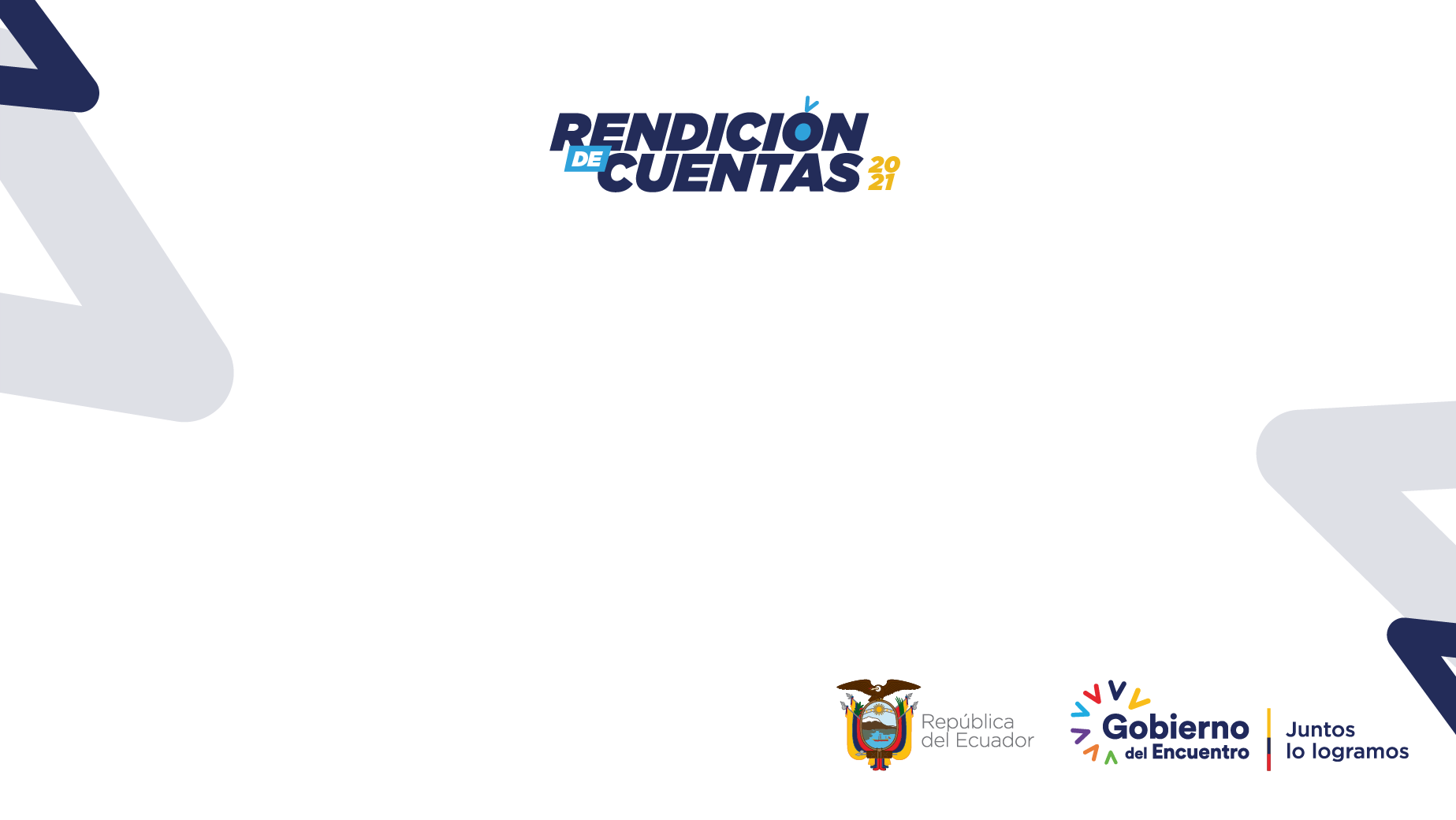 Comunicación
Gobernación de Manabí
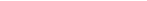 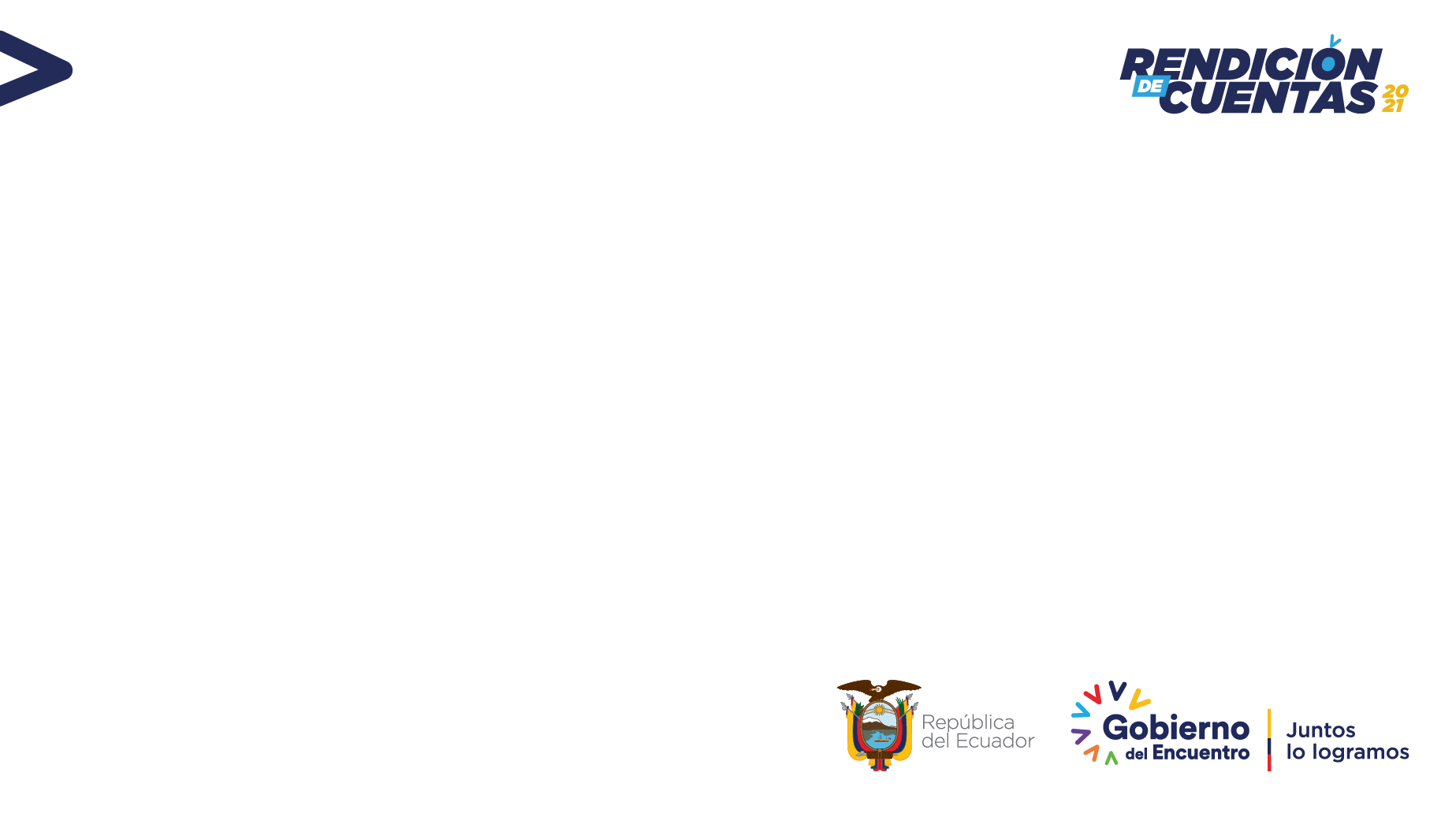 Comunicación y Difusión
1
3
2
2
CONSEJO DE JEFES
Y TENIENTES
GABINETES DE COMUNICACIÓN
VISITAS PRESIDENCIALES
VISITAS 
VICE-PRESIDENCIALES
Gobernación de Manabí
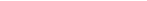 191
56
217
20.000
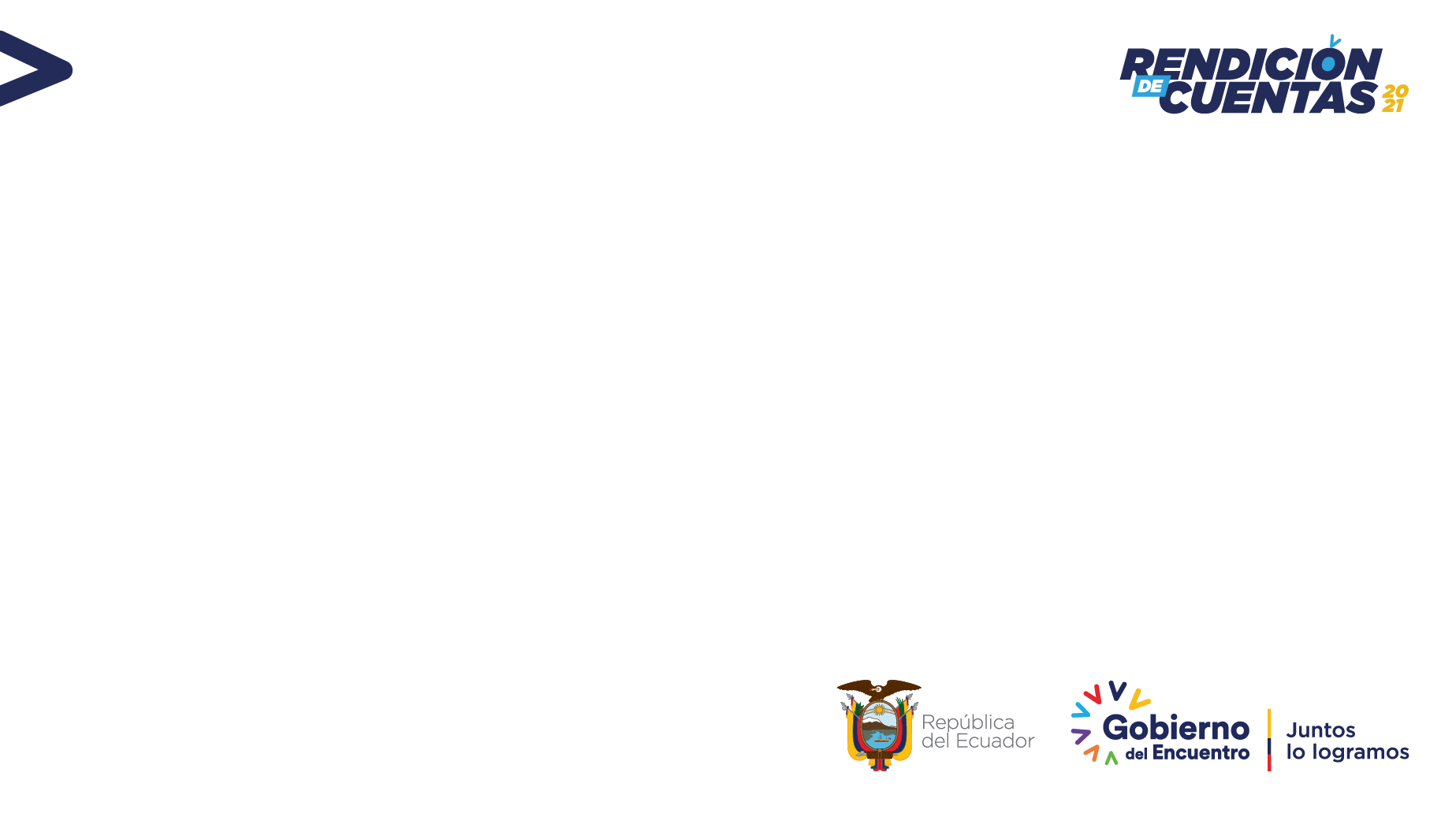 Comunicación y Difusión
Boletines
de prensa
Ruedas de prensa
Material audiovisual
Fotografías
Difusión:
Gobernación de Manabí
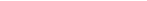 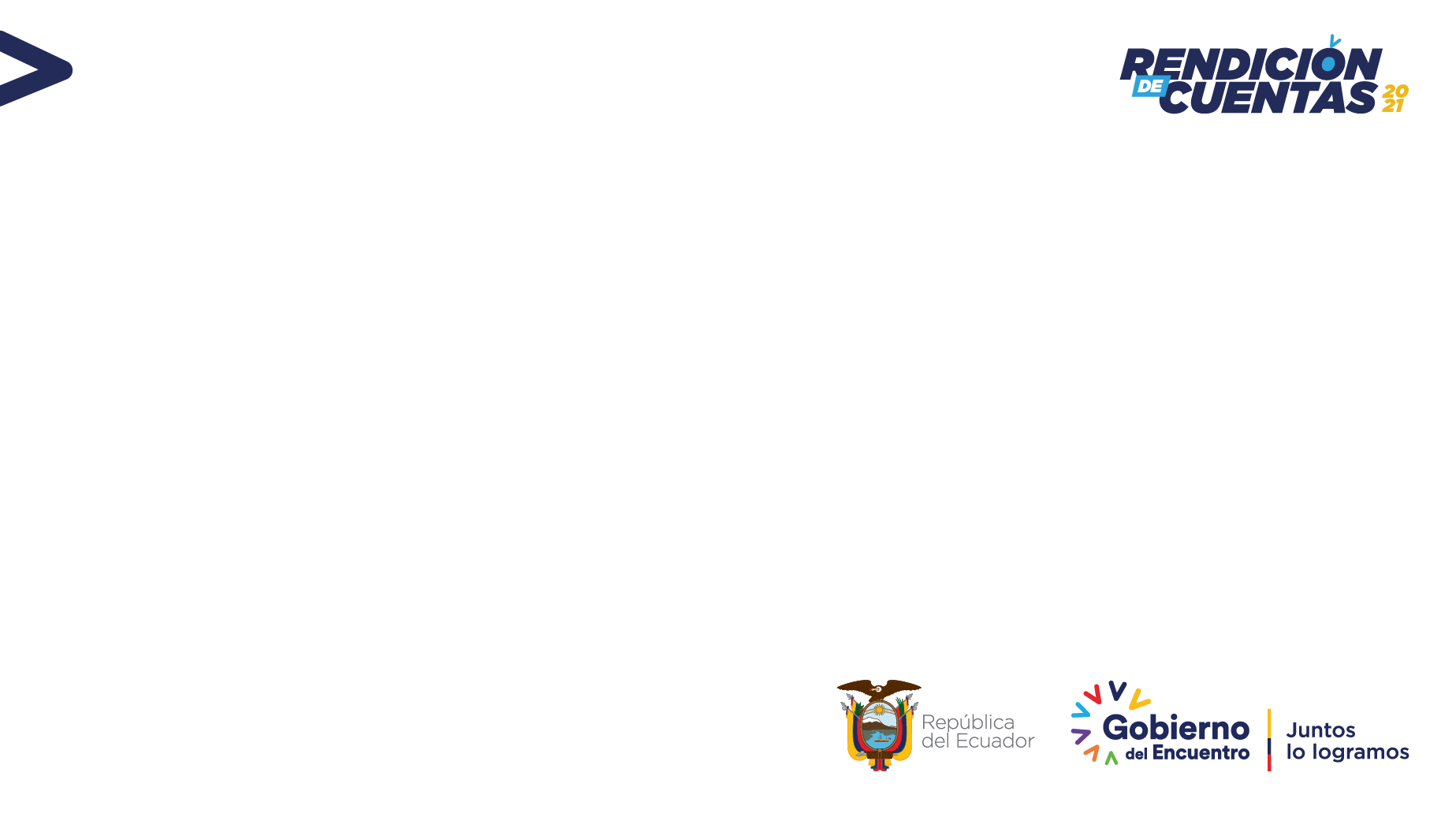 Red Social
2021
Comunicación y Difusión
Twitter
Facebook
Instagram
66.295
36.929
1.241
Redes Sociales:
Gobernación de Manabí
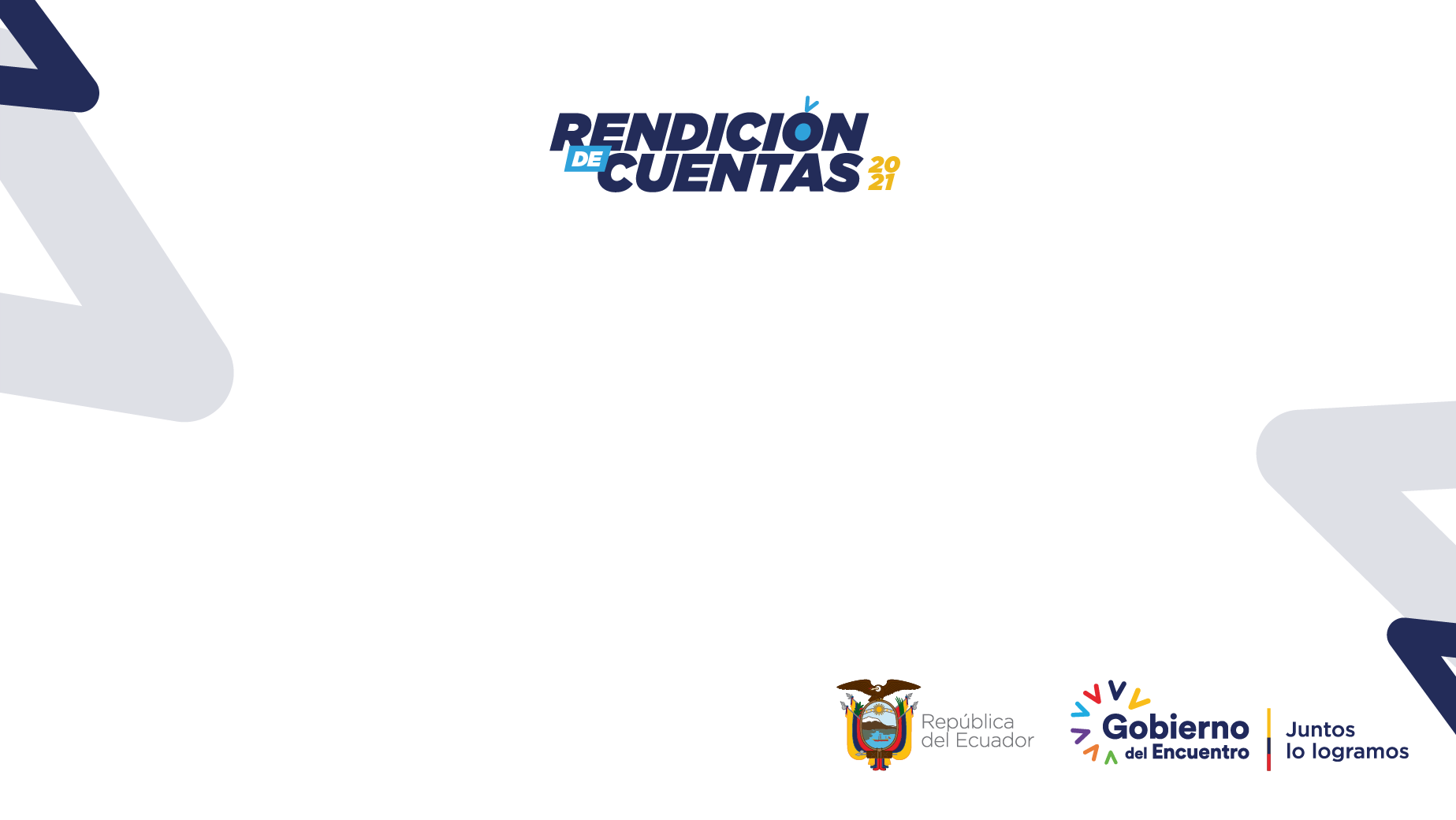 Administrativo Financiero
Gobernación de Manabí
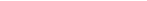 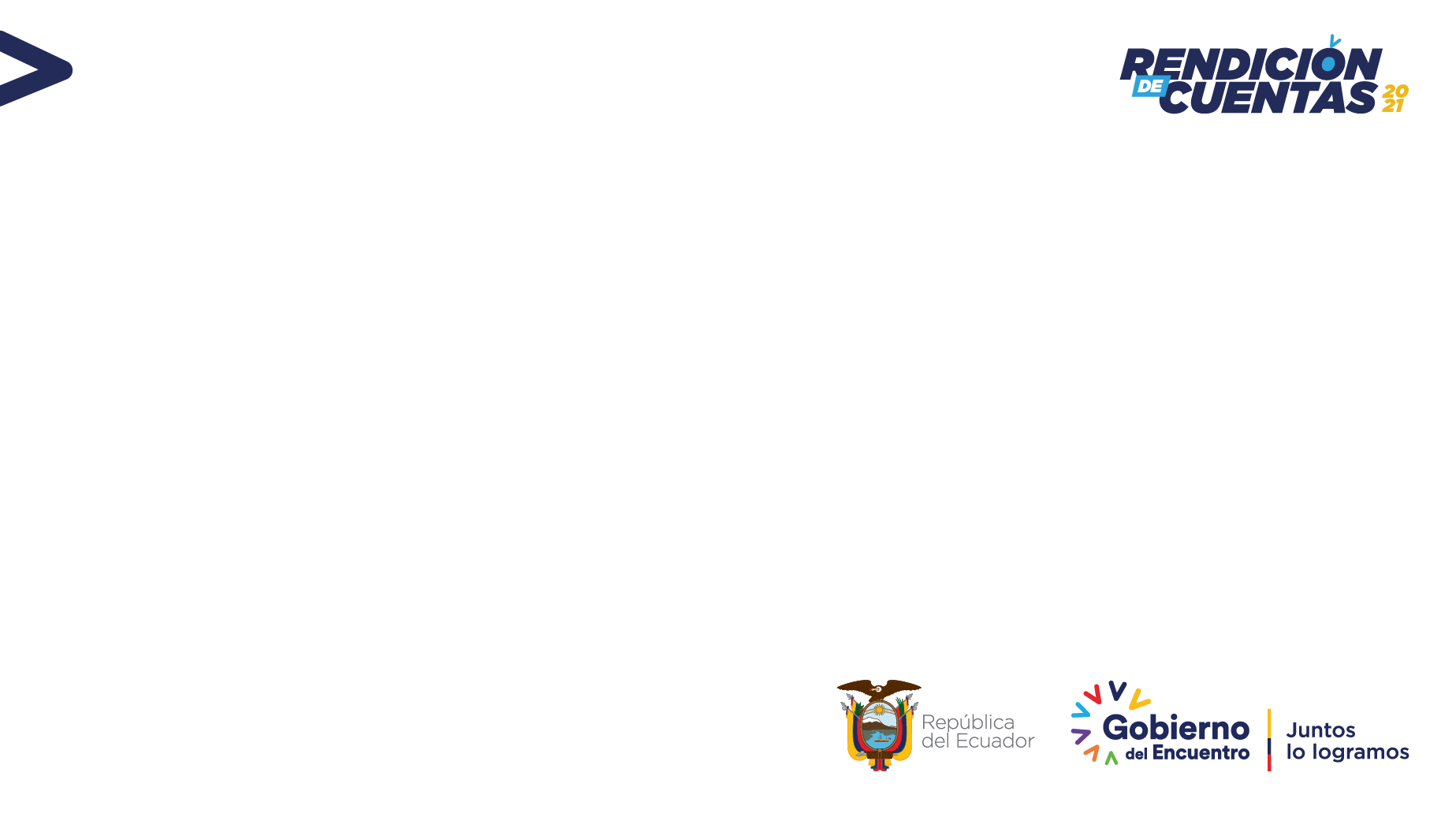 Administrativo Financiero
Gobernación de Manabí
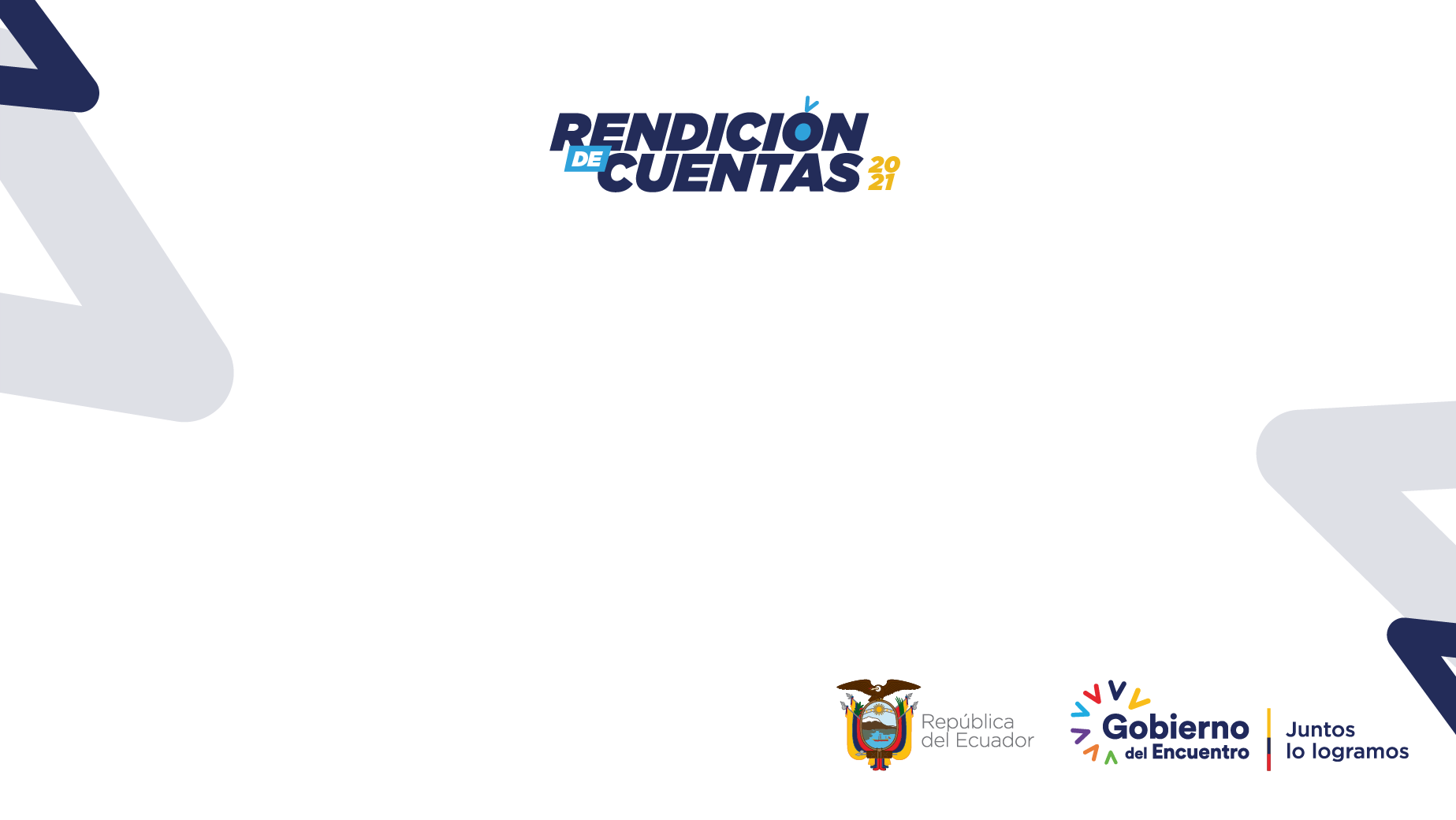 Intendencia 
y 
Comisarías de Policía
Gobernación de Manabí
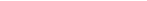 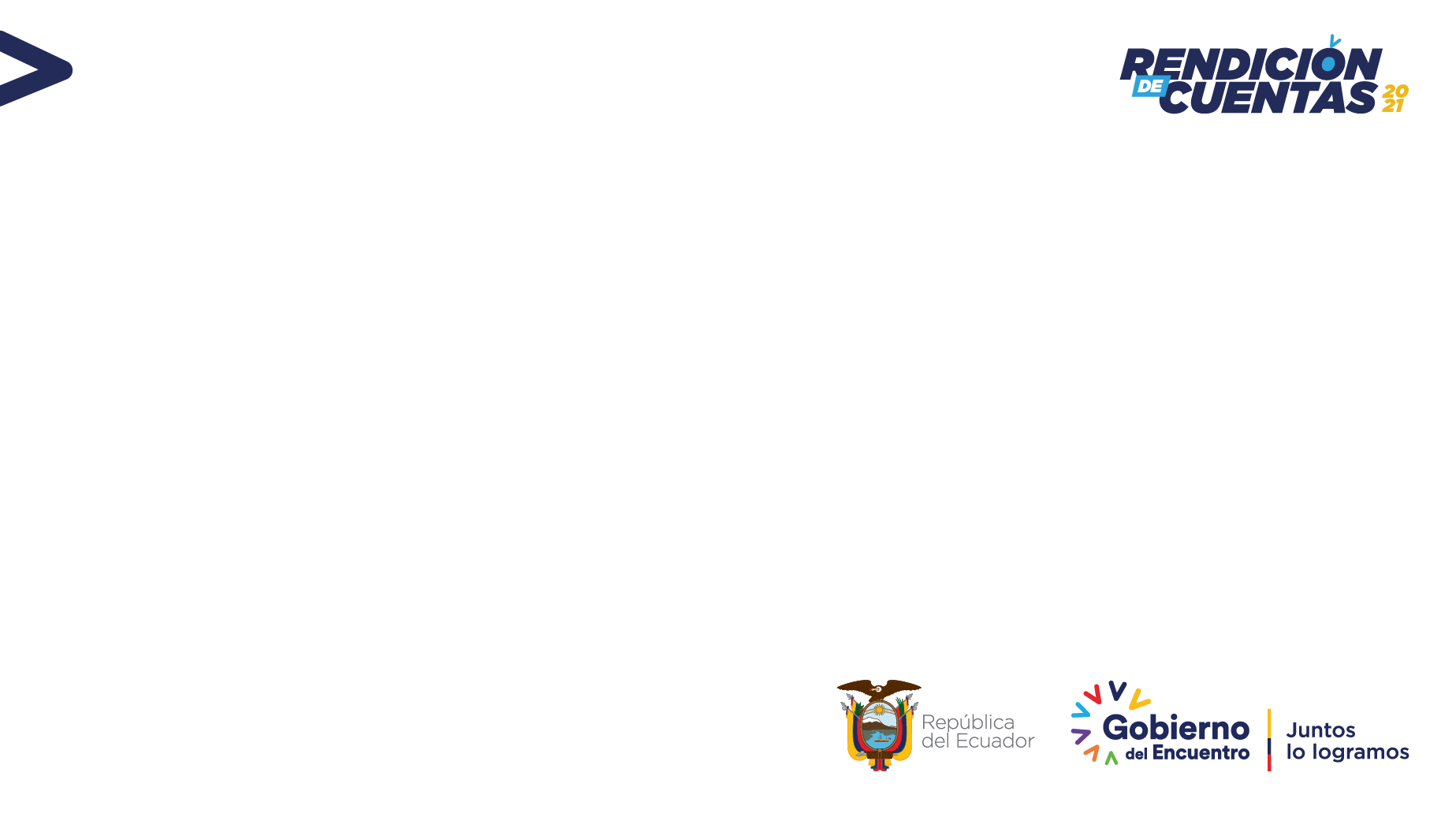 8.633
24.731
69
89
Intendencia y Comisarías de Policía
Operativos de control y orden público
Operativos de control de precios, peso y calidad
Clausuras de establecimientos por incumplimiento de normativa
Operativos hidrocarburíferos
El Intendente junto con los comisarios de policía de cada cantón, actúan de acuerdo a sus competencias establecidas en el Reglamento para la intervención de las y los Intendentes Generales y de las y los Comisarios Nacionales de Policía.

En el transcurso del año 2021 se generaron los siguientes datos en toda la provincia:
Gobernación de Manabí
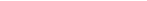 73
28.263
693
35.782
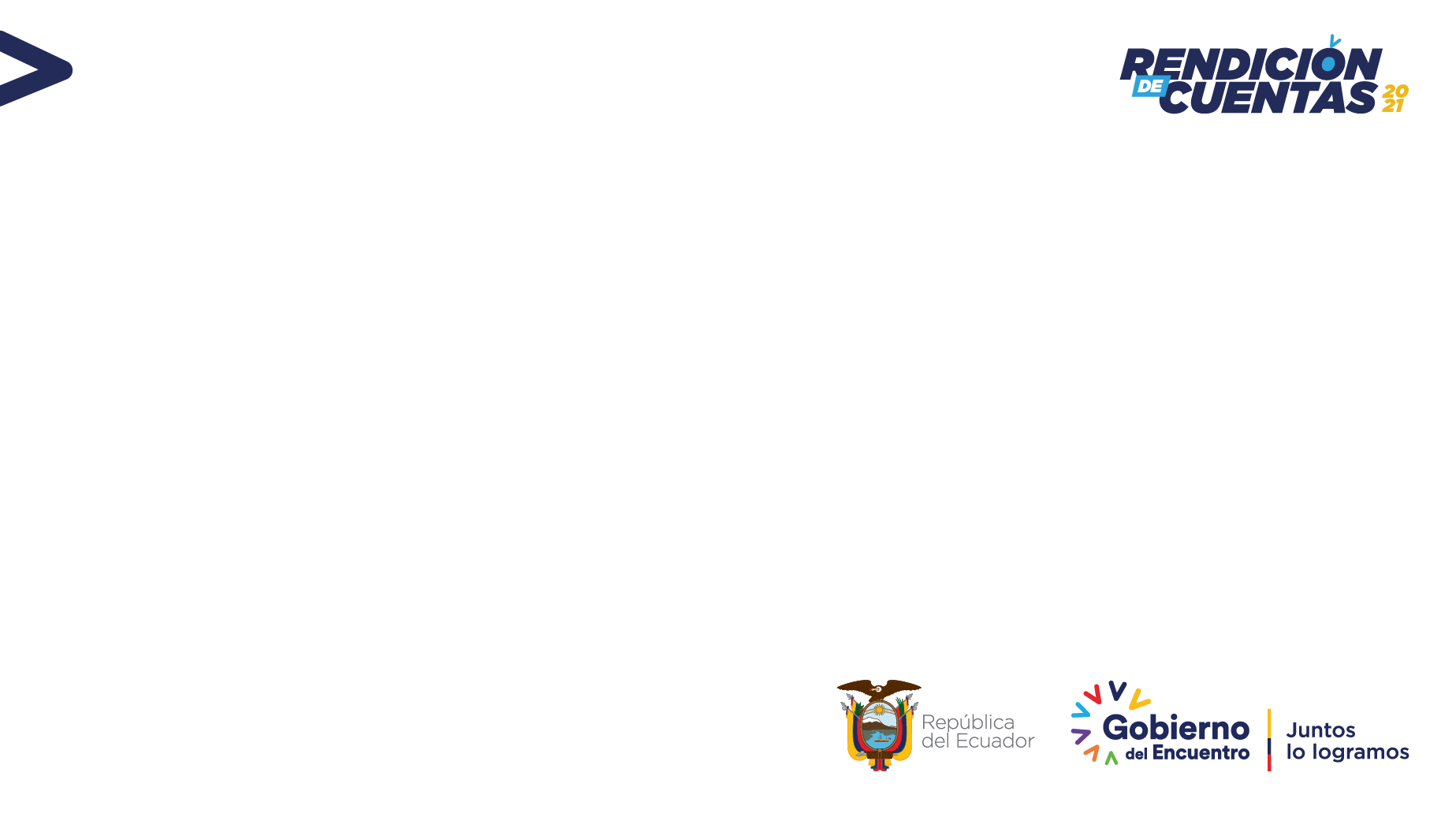 Intendencia y Comisarías de Policía
Permisos otorgados para eventos públicos
Permisos anuales de funcionamiento a establecimientos
Inspecciones en establecimientos
Usuarios
atendidos
Gobernación de Manabí
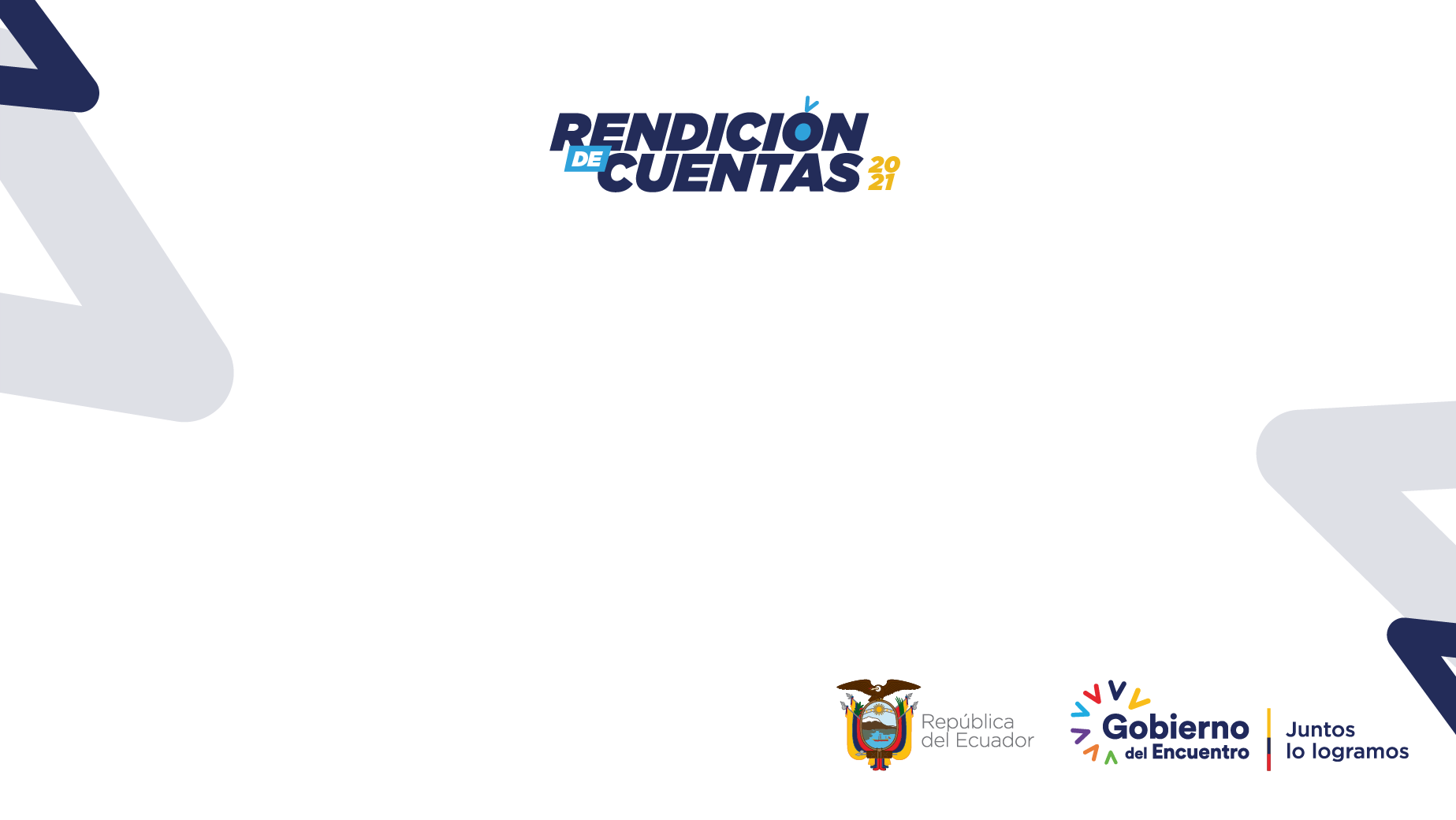 Jefatura y Tenencias
Gobernación de Manabí
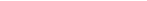 33.003
476.534
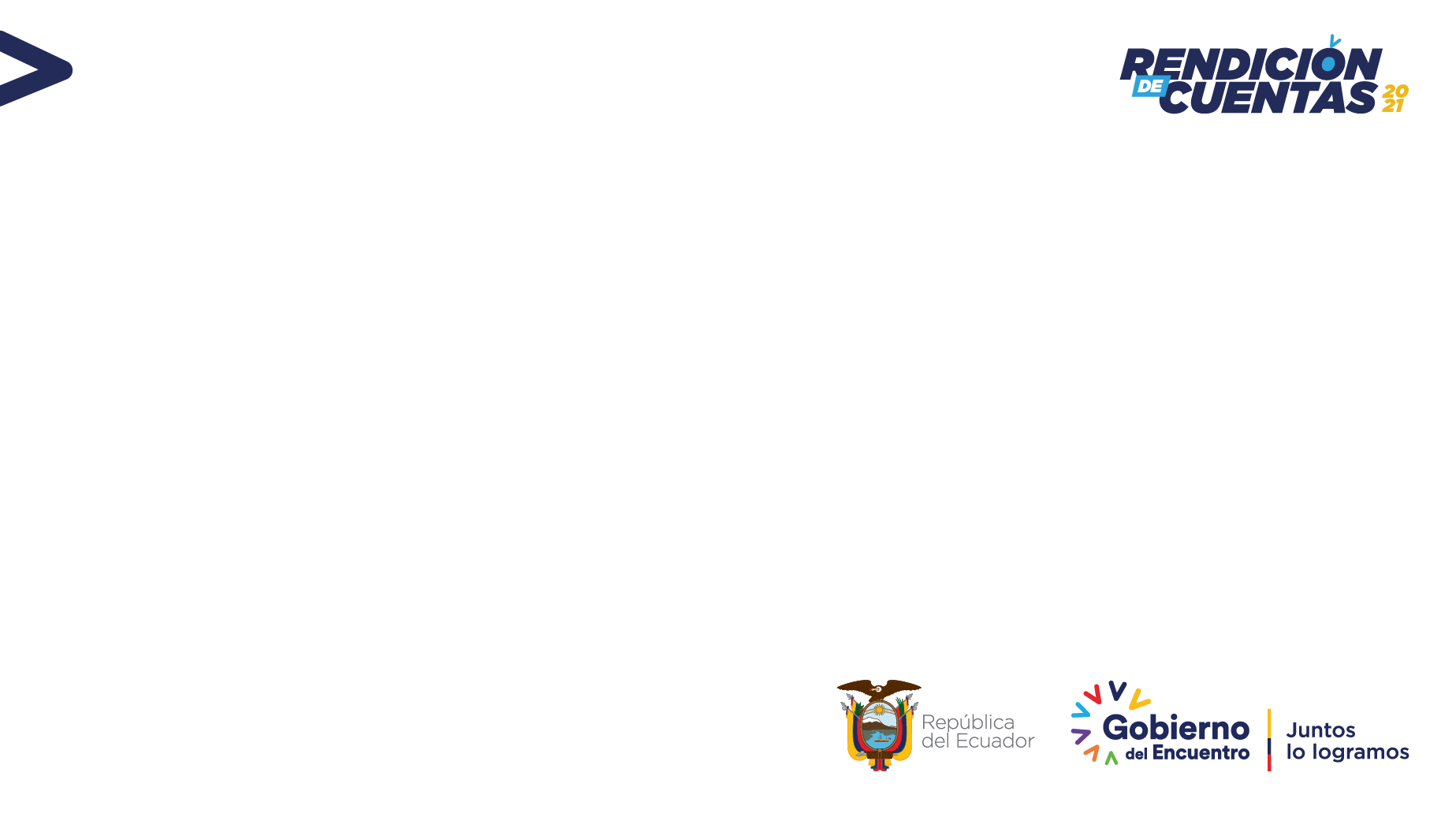 Jefatura y Tenencias
Atención al usuario
Certificados de
residencia
Su misión: Representar al ejecutivo provincial, controlar el accionar administrativo de la organización pública cantonal para el eficiente cumplimiento de los objetivos institucionales, además articular a la gobernación con los niveles de gobierno y la ciudadanía en el ámbito local, promoviendo procesos de participación social, política, manteniendo la gobernabilidad.
Datos provinciales:
Gobernación de Manabí
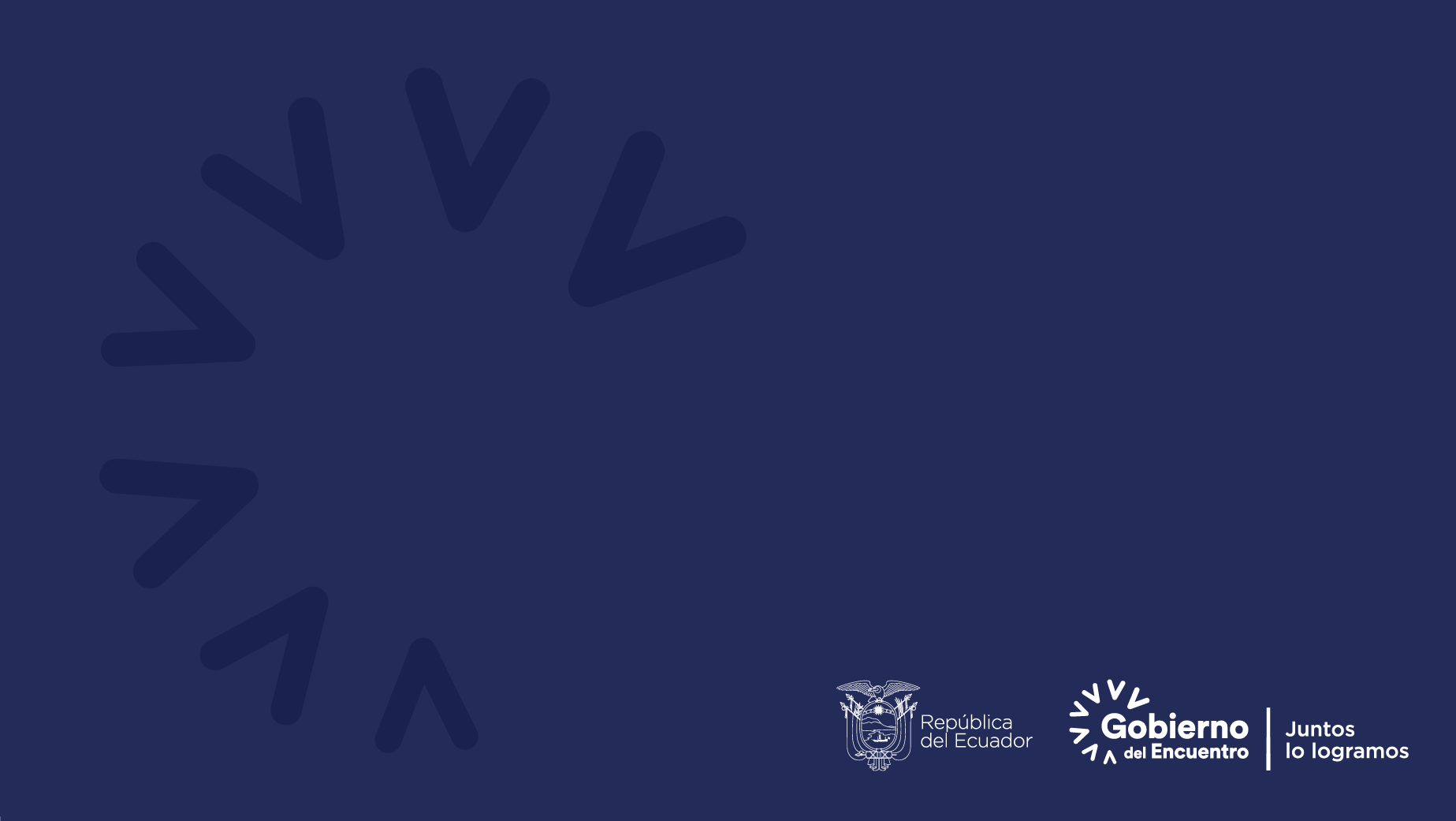 Gracias